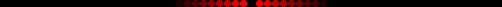 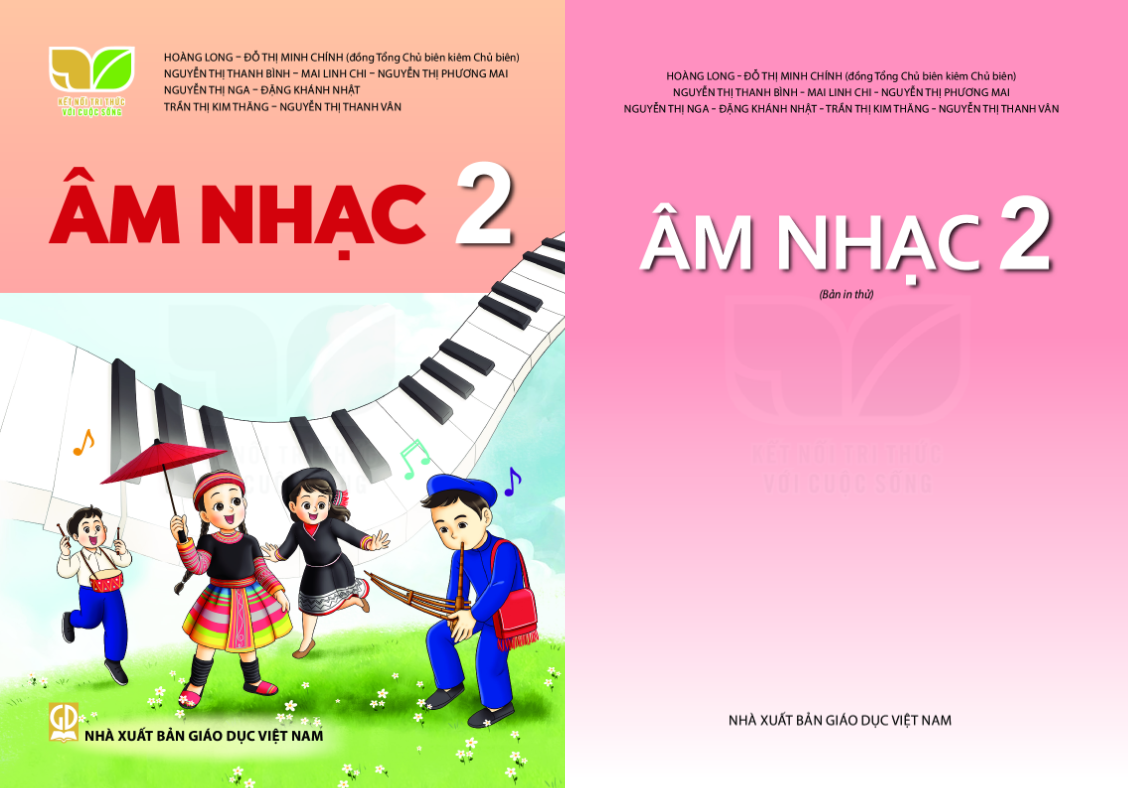 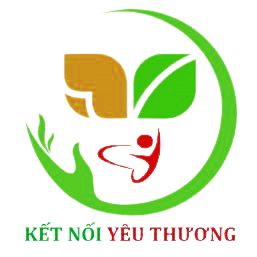 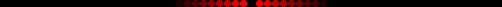 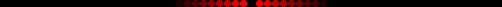 THẦY CÔ VUI LÒNG KHÔNG CHIA SẺ TÀI LIỆU CỦA CHƯƠNG TRÌNH ĐỂ CÓ CƠ HỘI GIÚP ĐỠ THÊM NHIỀU HOÀN CẢNH HỌC SINH KHÓ KHĂN NHÉ Ạ! XIN CHÂN THÀNH CẢM ƠN THẦY CÔ!
ĐỊA CHỈ KÊNH HỌC LIỆU ÂM NHẠC KẾT NỐI:
https://www.youtube.com/channel/UCO2d8nr48-iTs8byOJTX9PQ
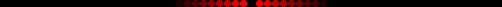 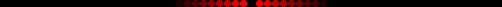 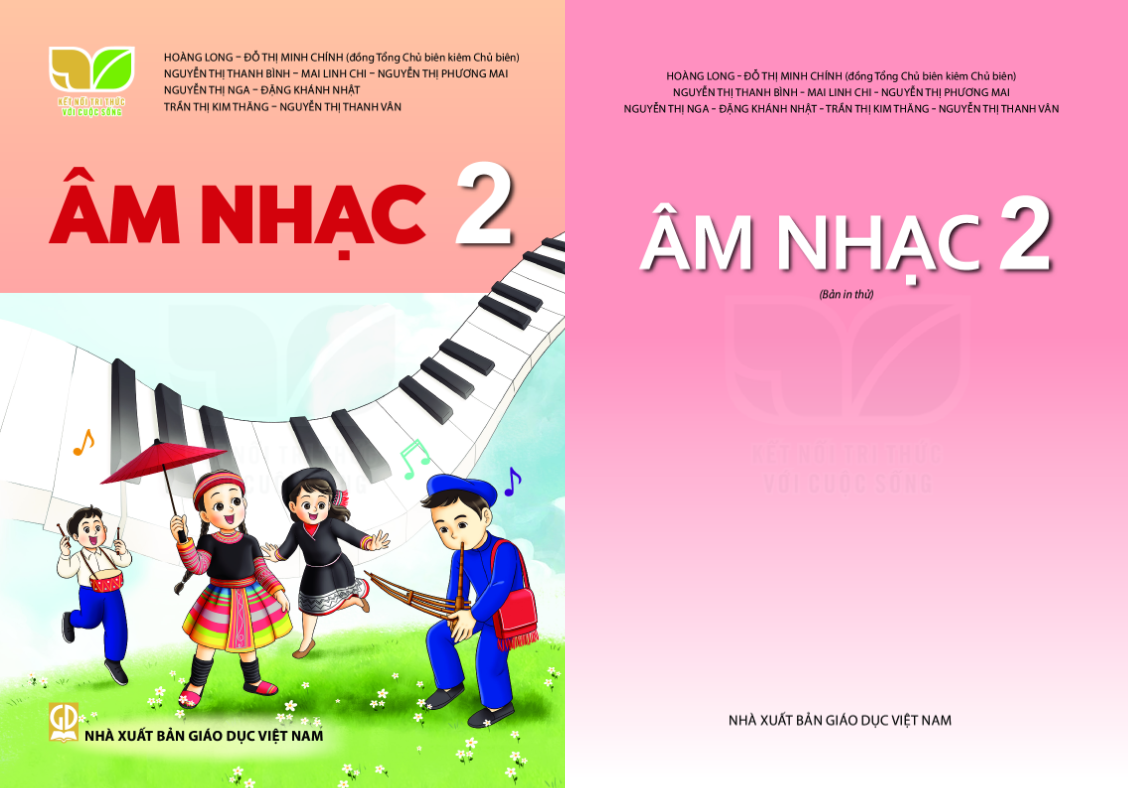 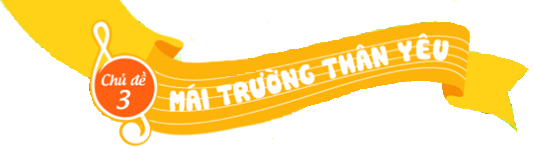 TIẾT 4
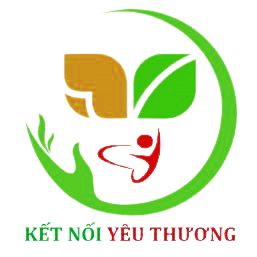 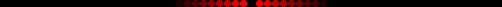 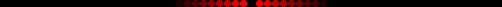 Huỳnh Long Nguyện
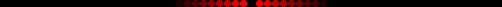 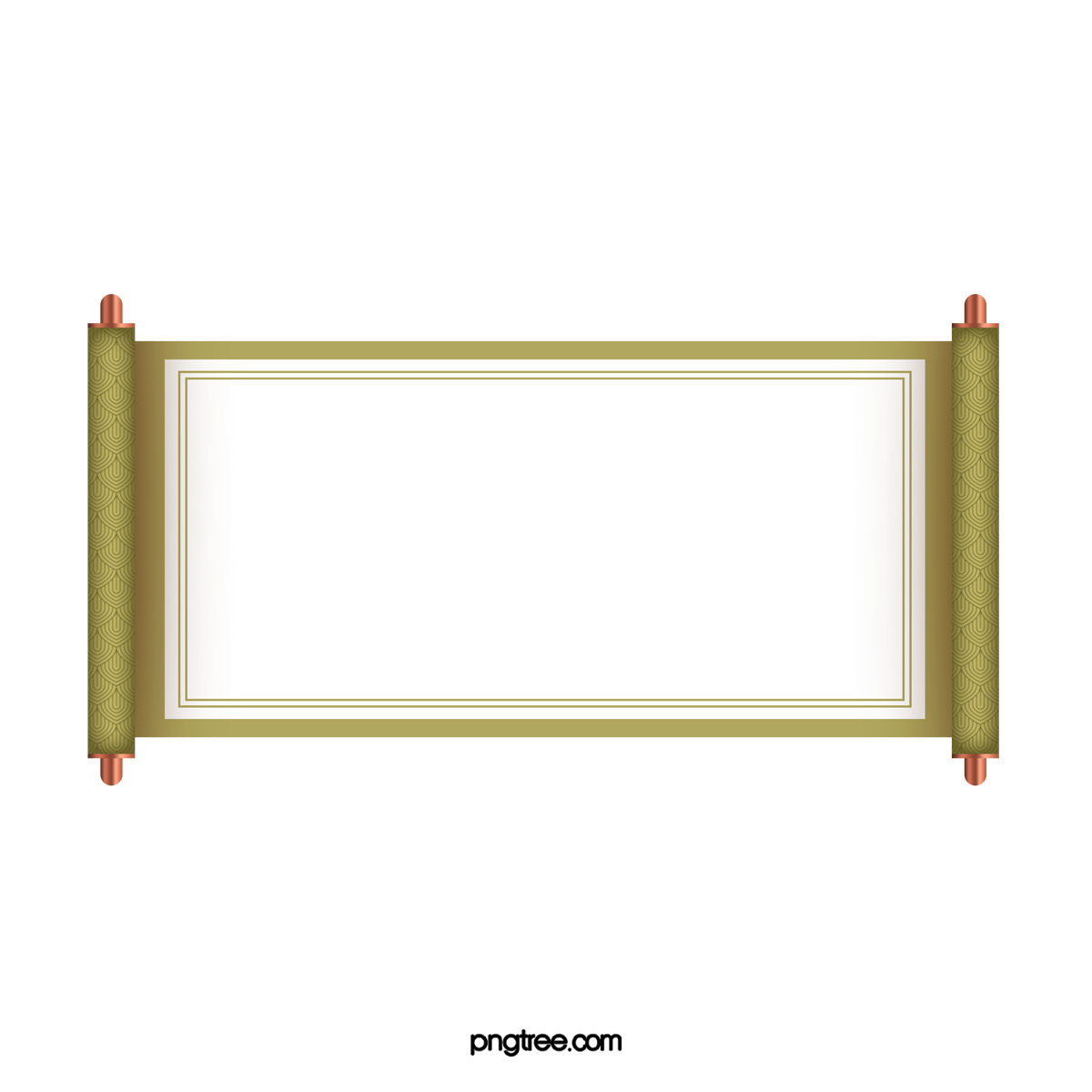 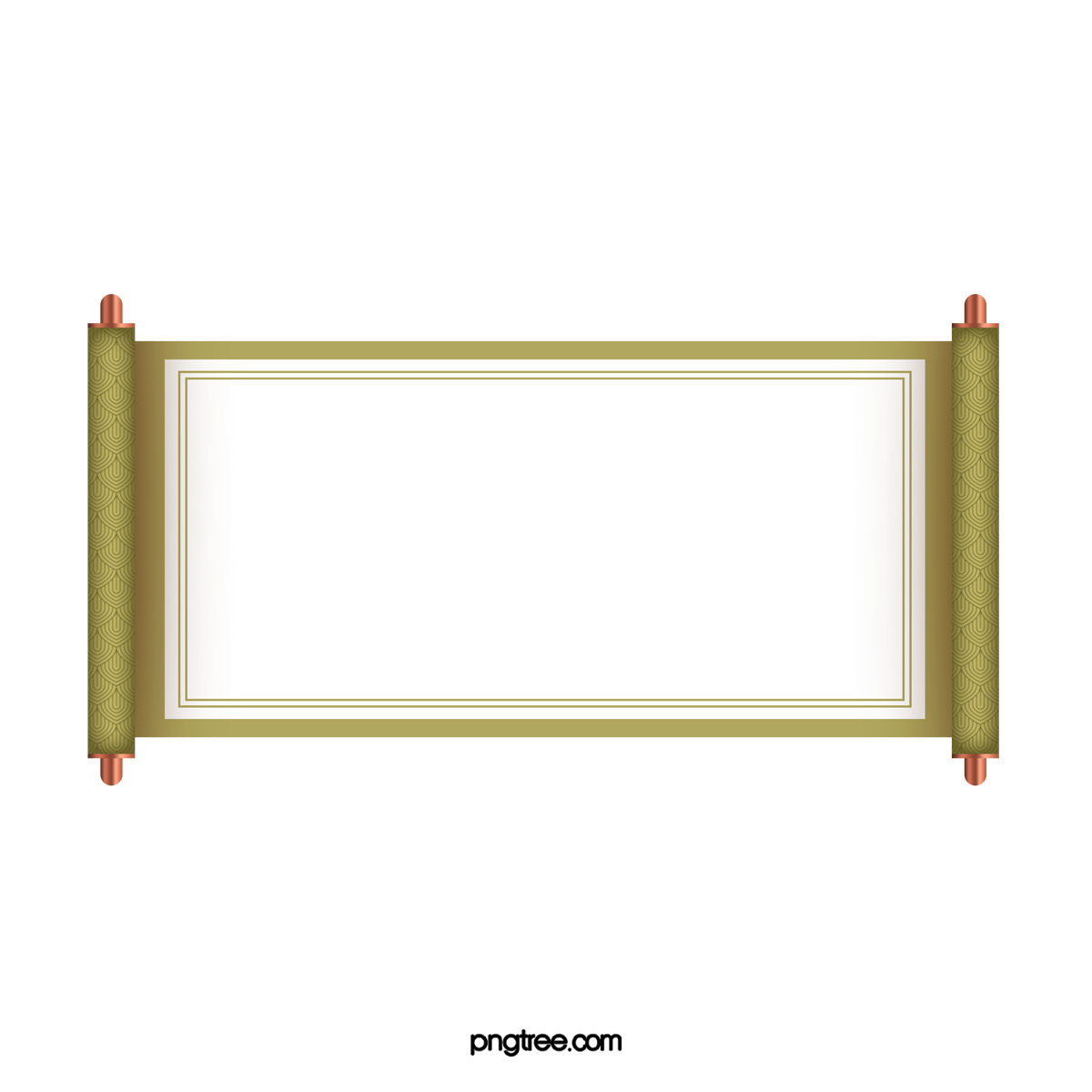 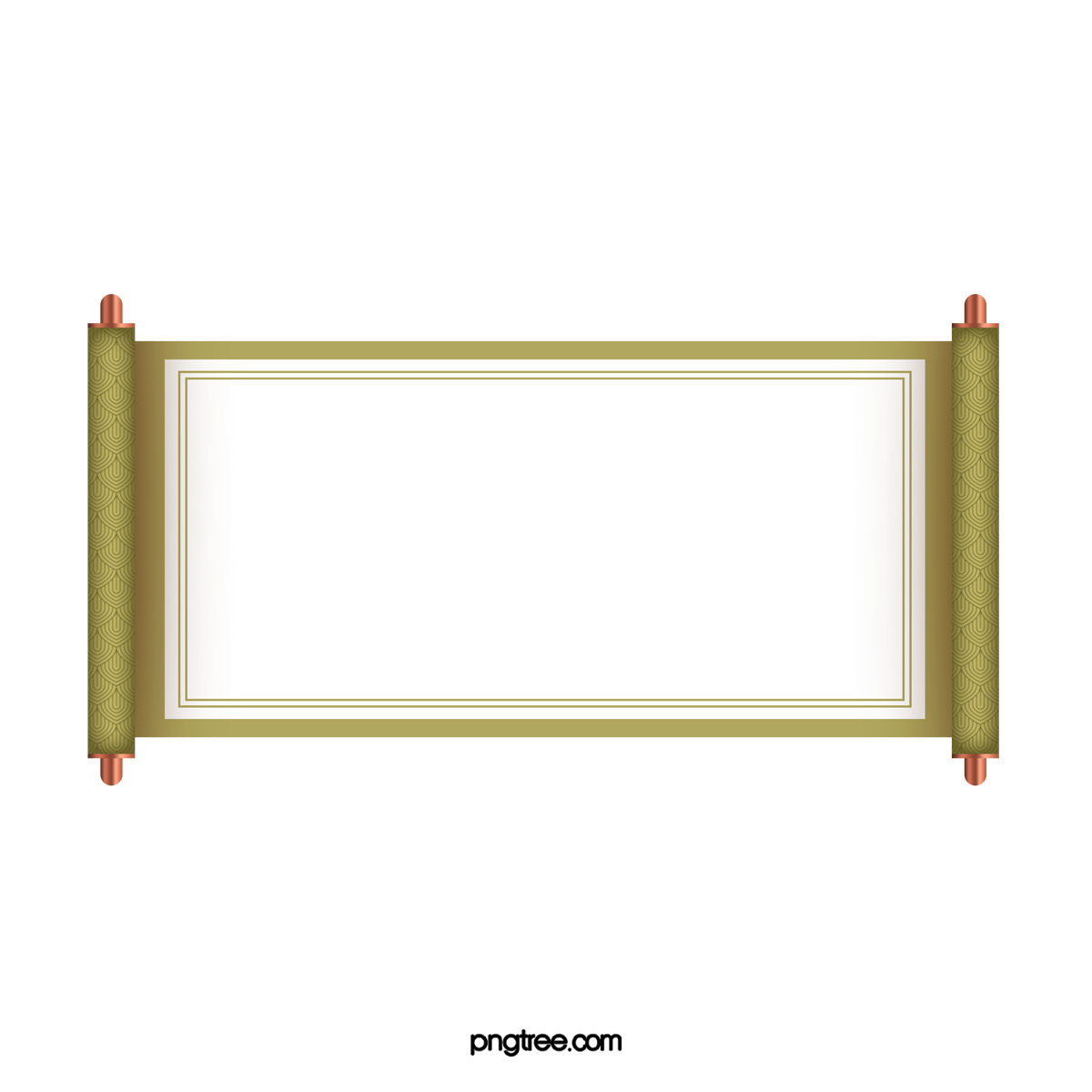 KHỞI ĐỘNG
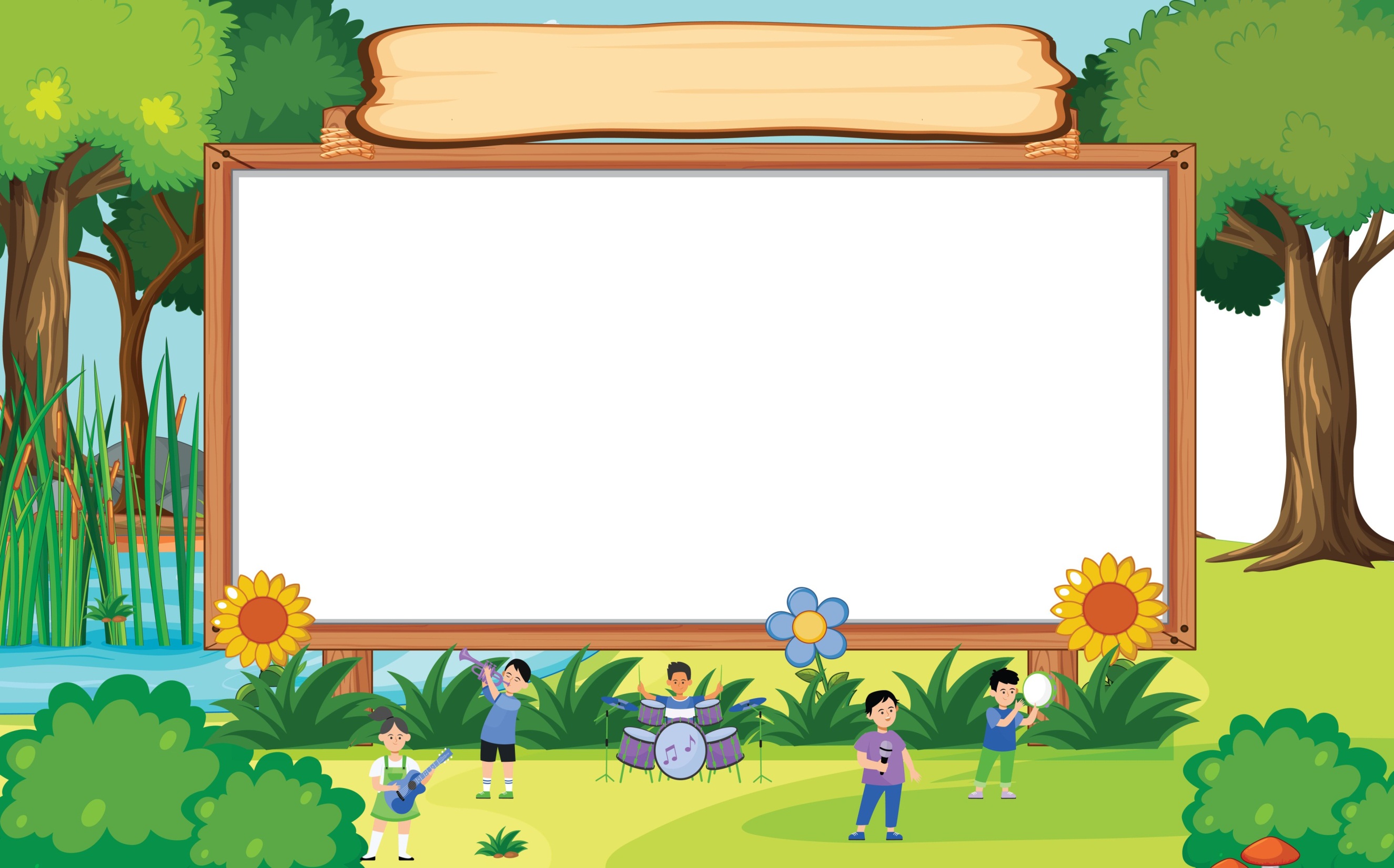 AI NGHE TÀI HƠN
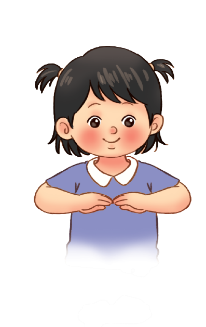 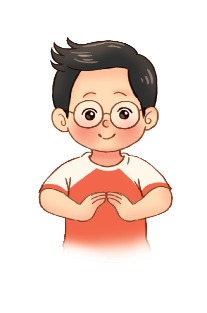 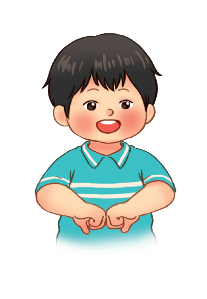 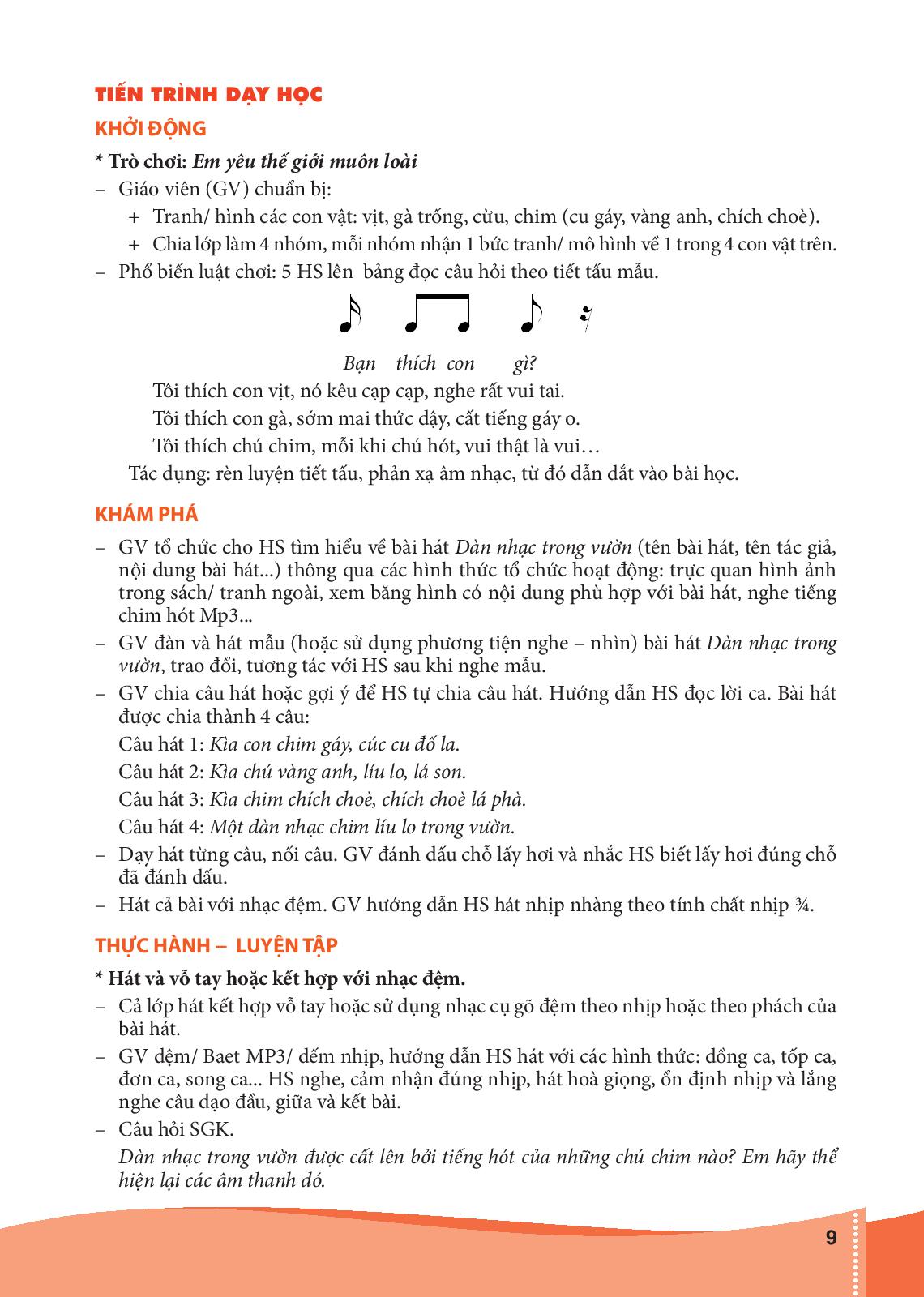 Tôi        tên      là          gì?
 Bạn       tên      là          …
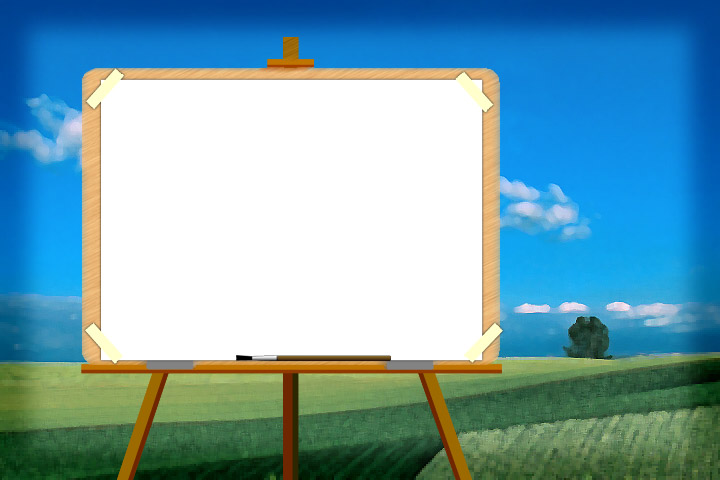 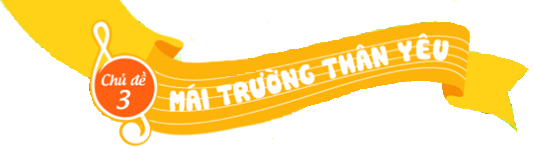 ÔN TẬP ĐỌC NHẠC
BÀI SỐ 2
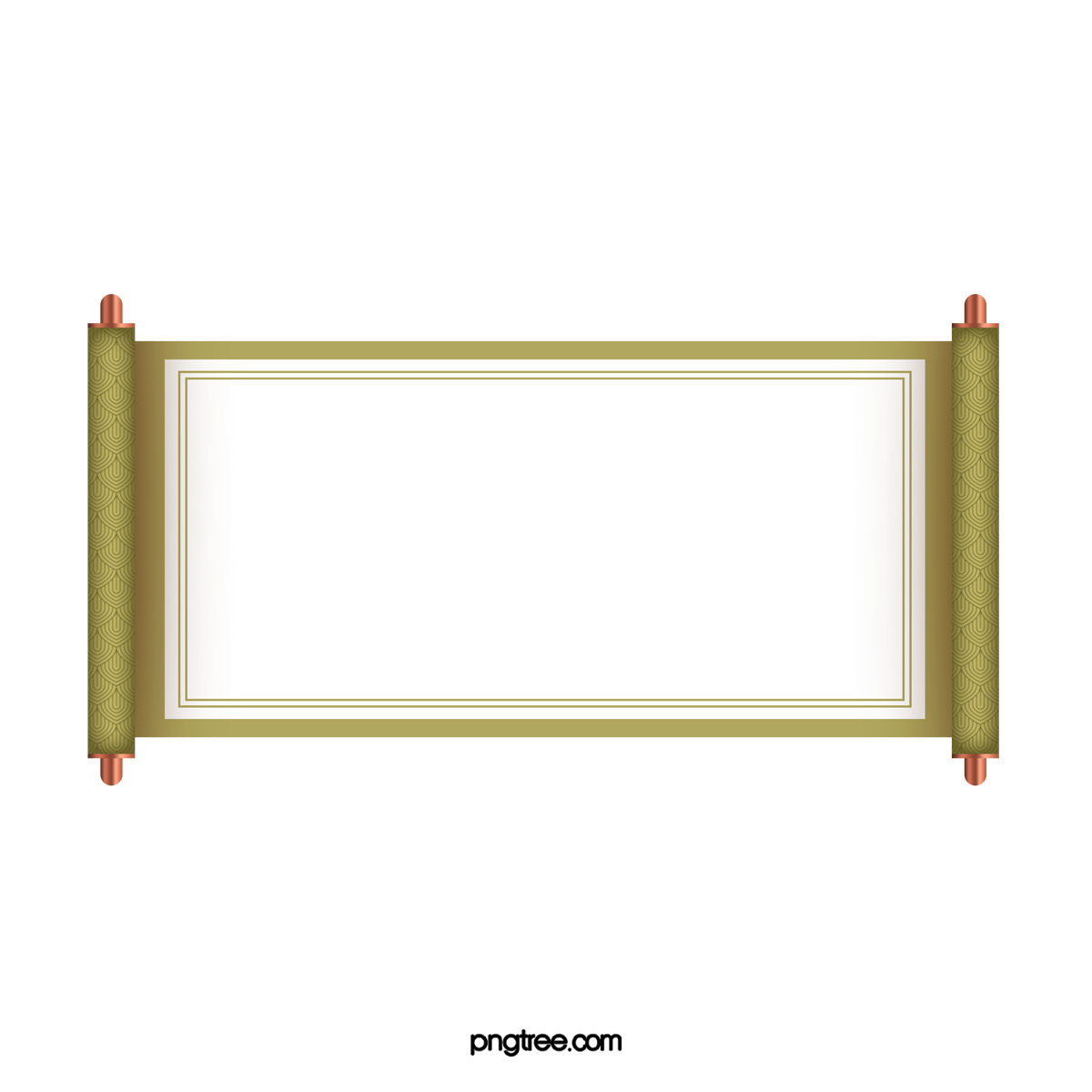 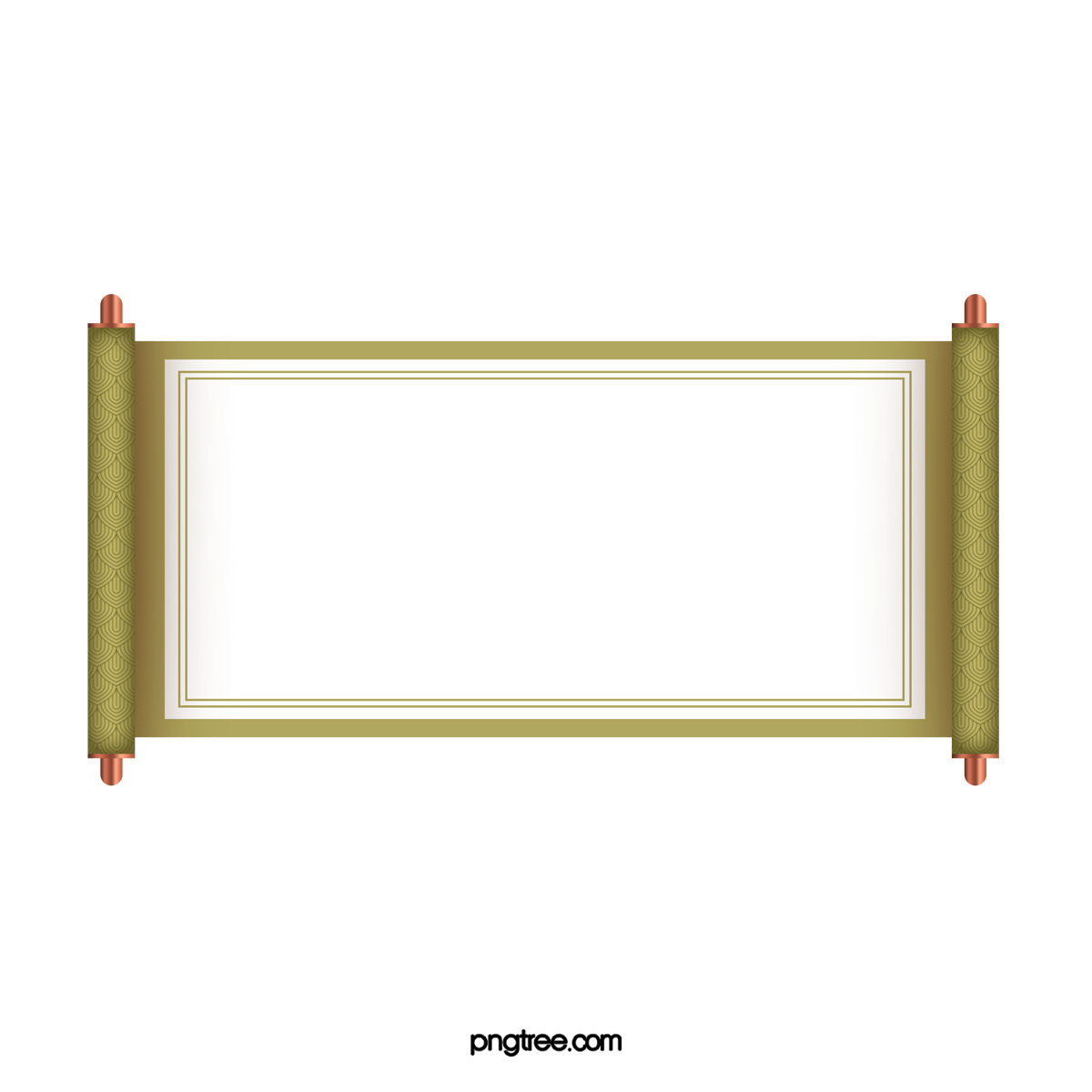 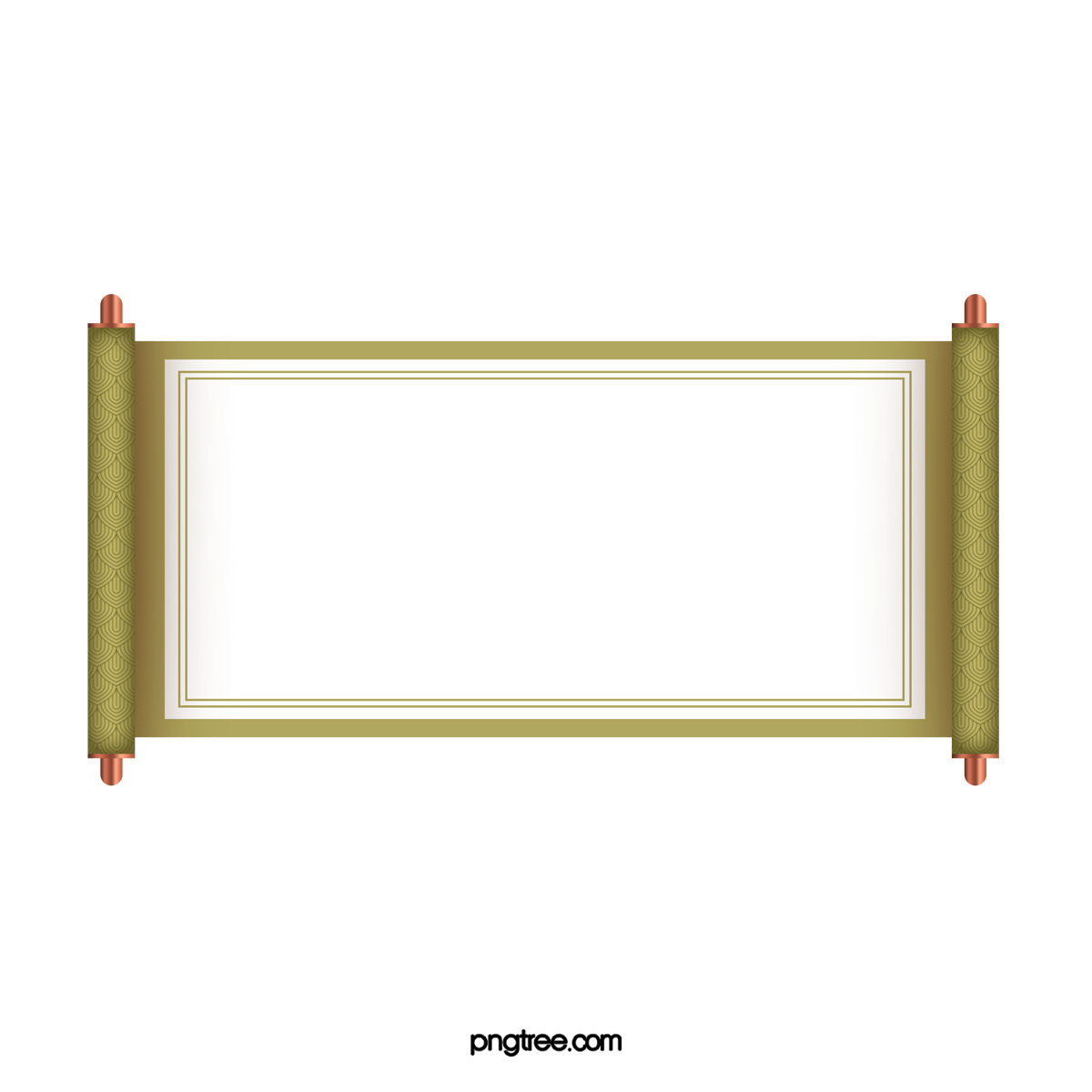 BÀI SỐ 2
ĐỌC NHẠC THEO KÍ HIỆU BÀN TAY
VỚI NHẠC ĐỆM
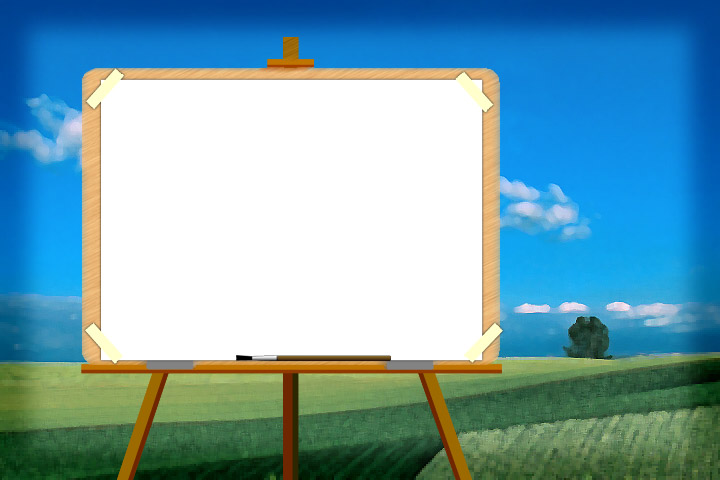 NHẠC ĐỆM
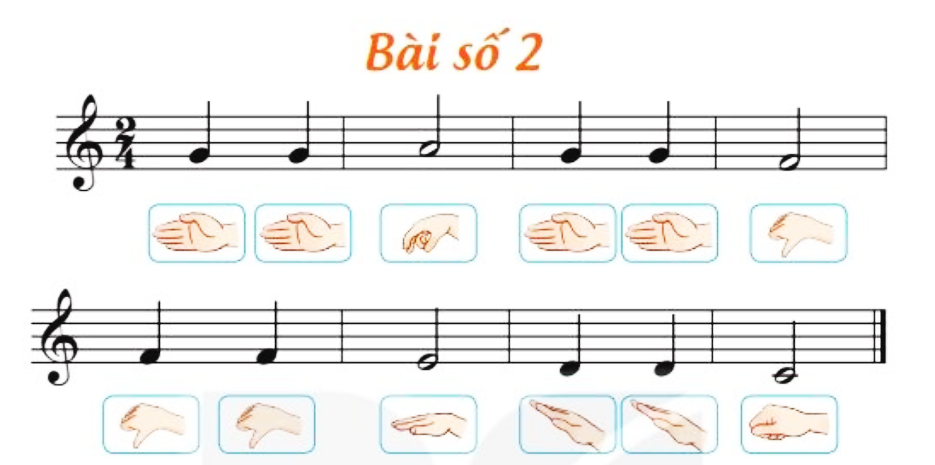 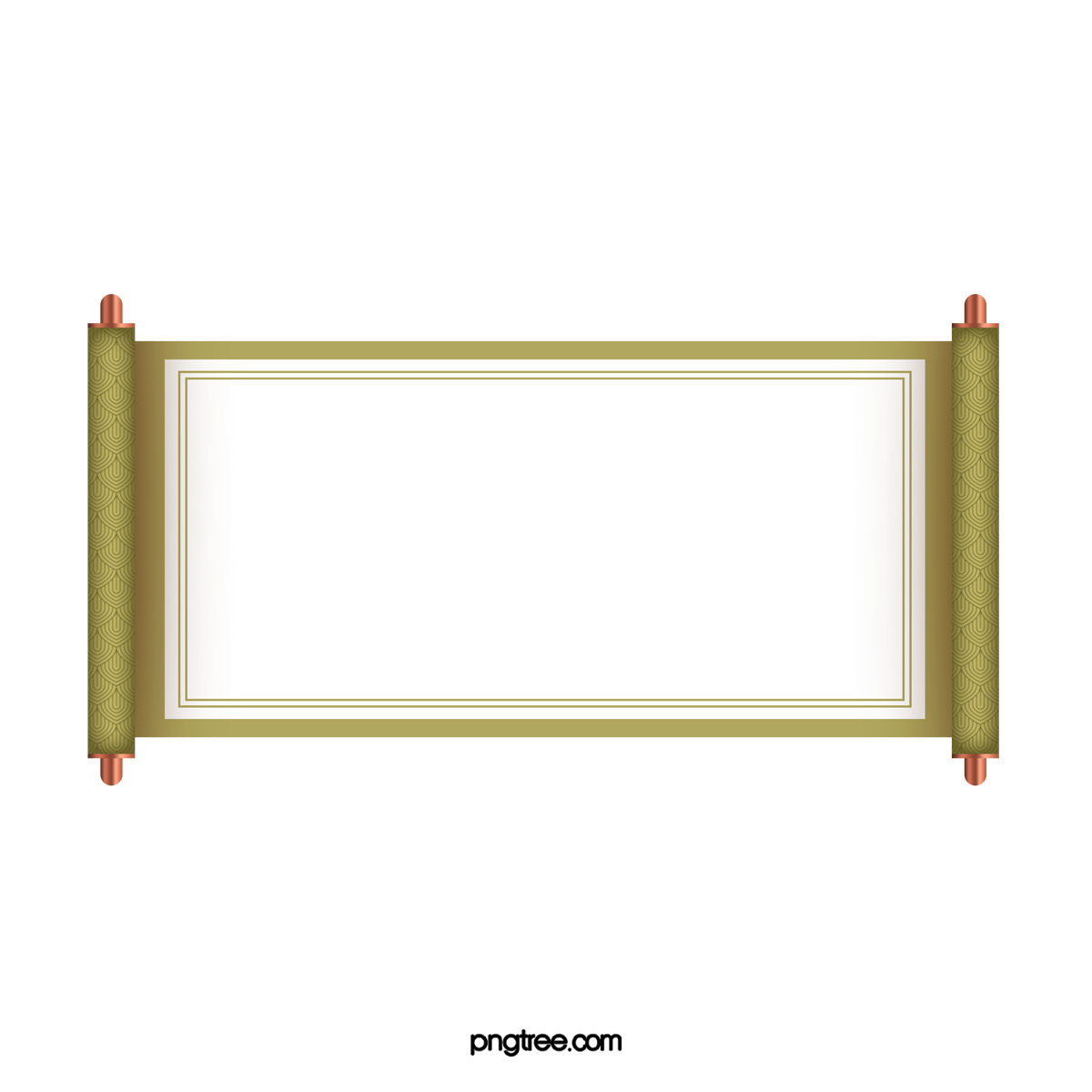 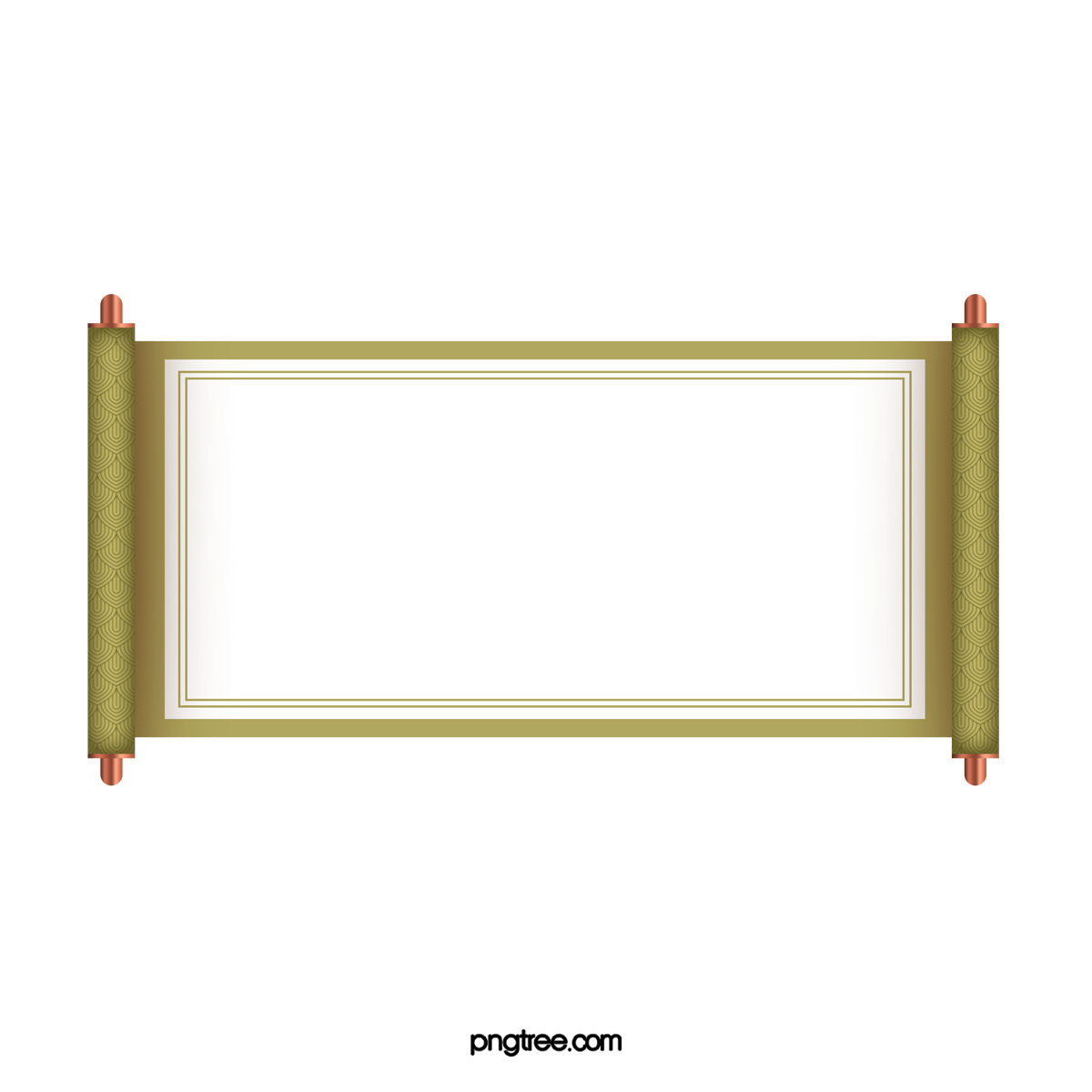 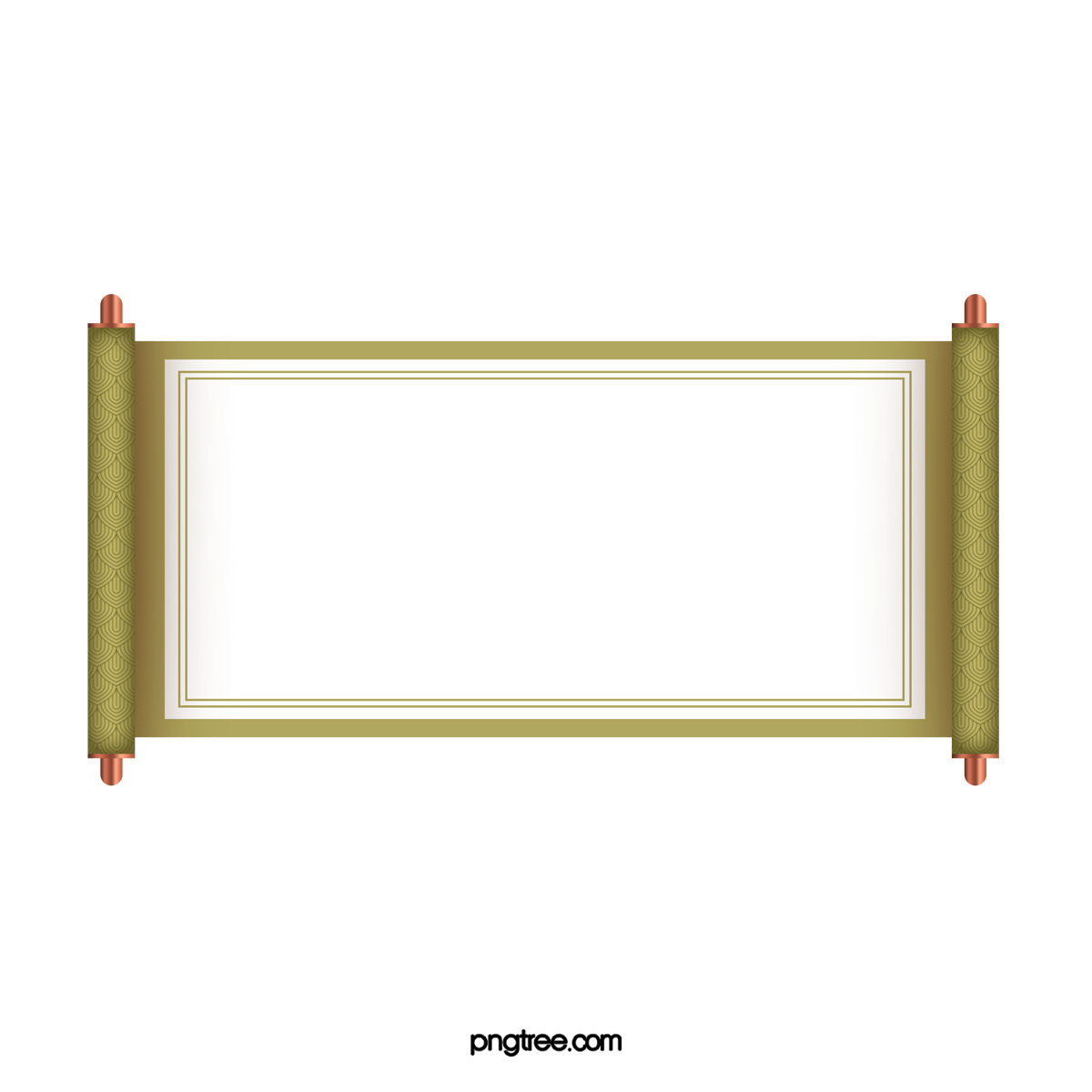 BÀI SỐ 2
ĐỌC NHẠC KẾT HỢP
GÕ ĐỆM THEO NHỊP
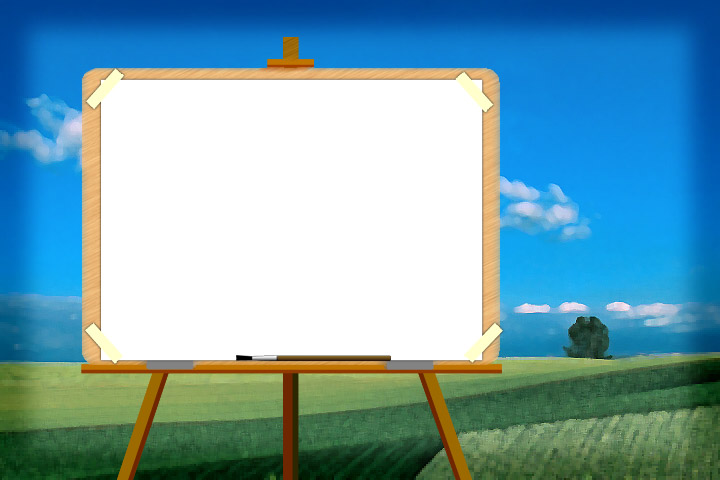 NHẠC ĐỆM
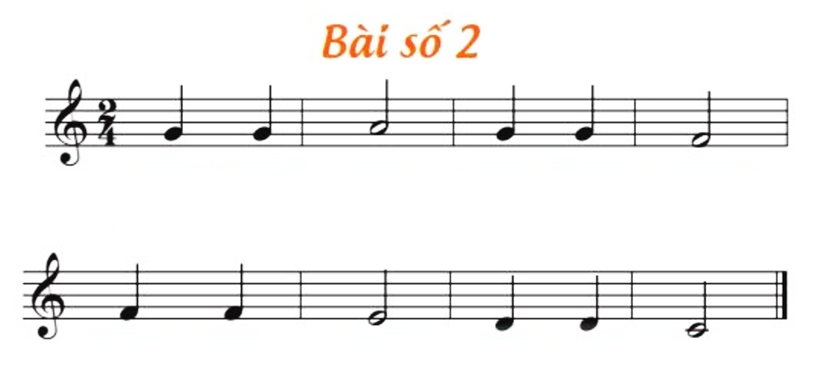 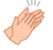 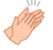 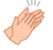 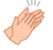 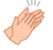 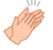 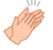 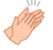 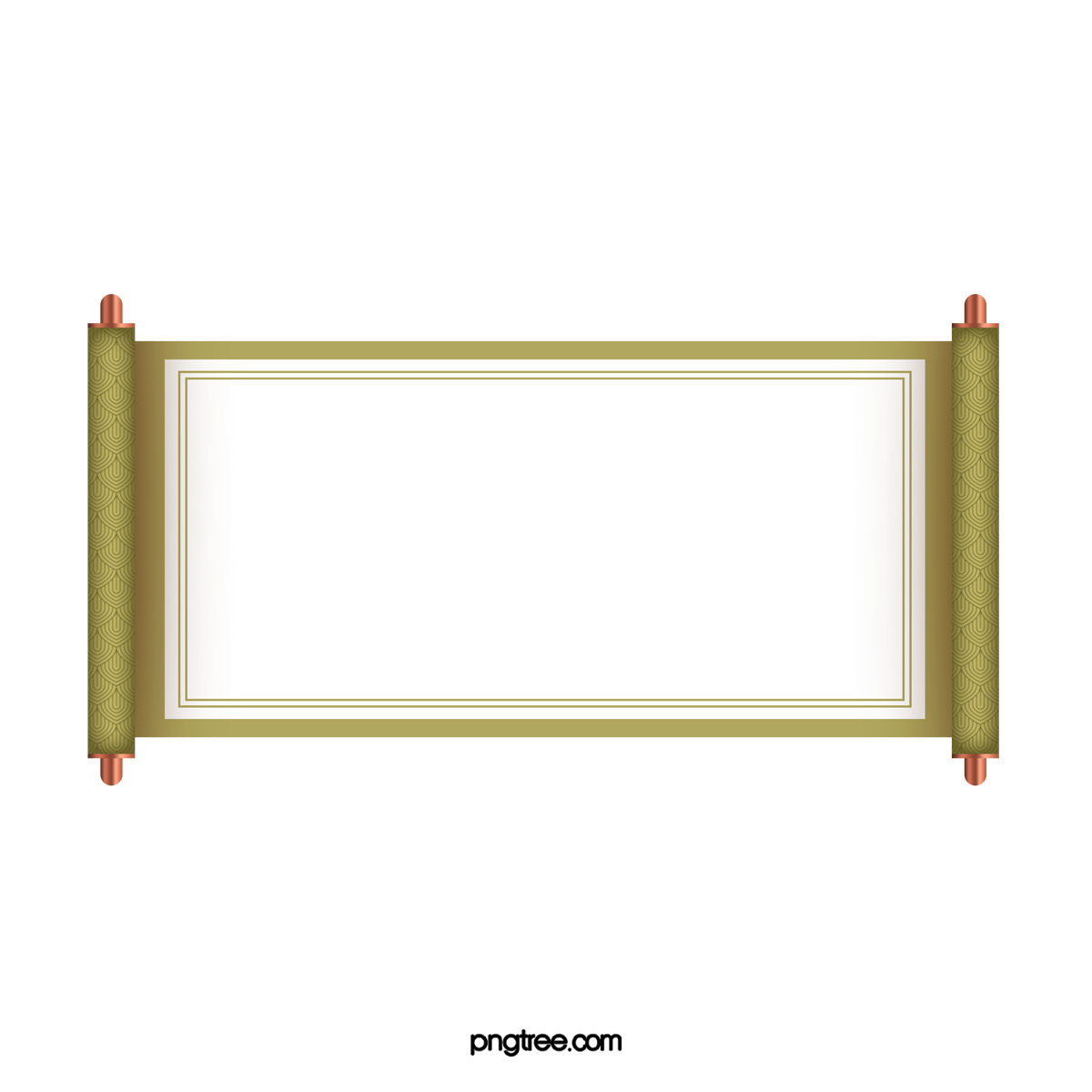 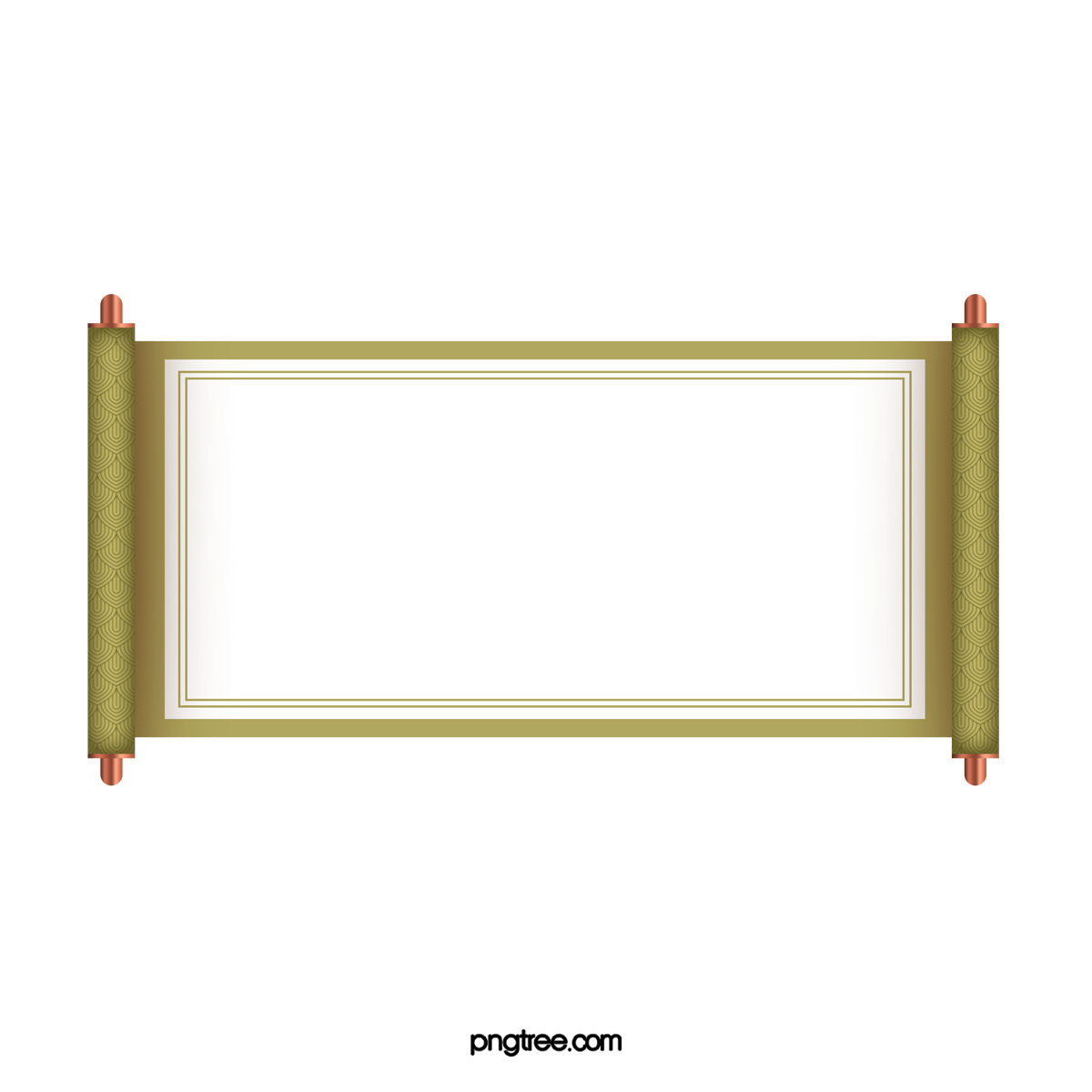 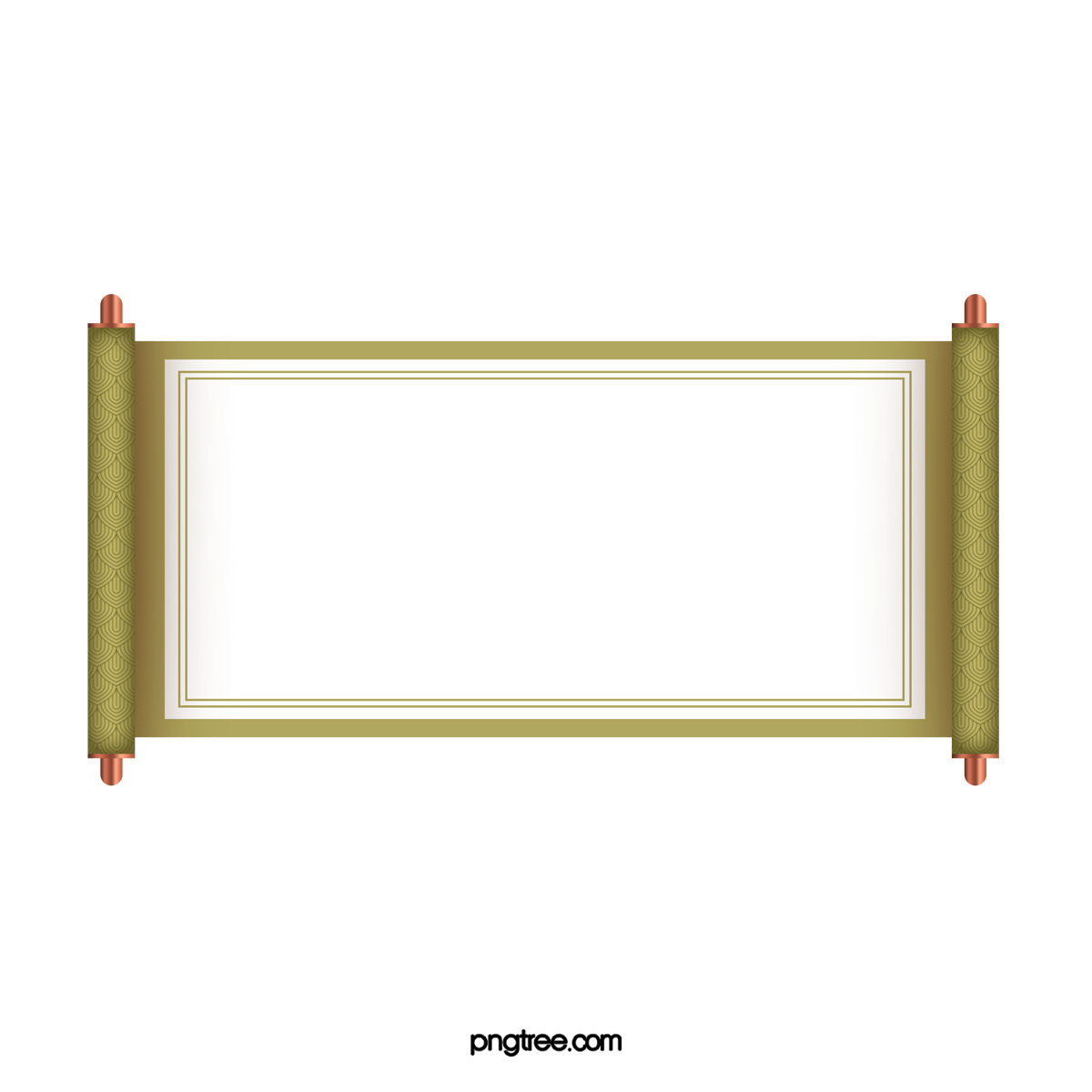 BÀI SỐ 2
ĐỌC NHẠC
THEO SẮC THÁI TO-NHỎ
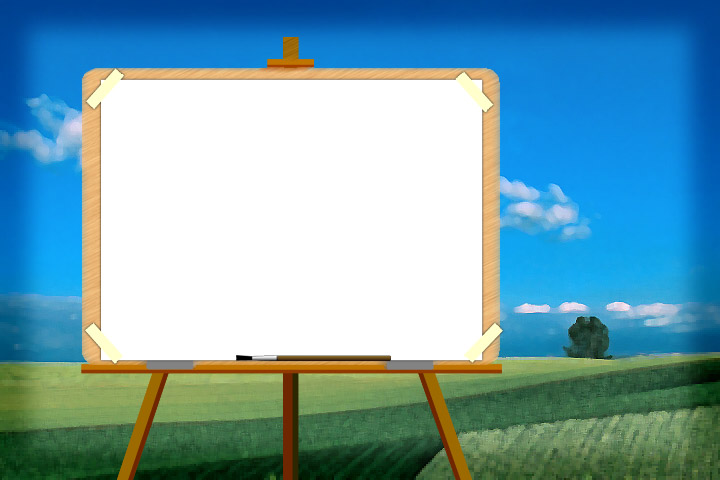 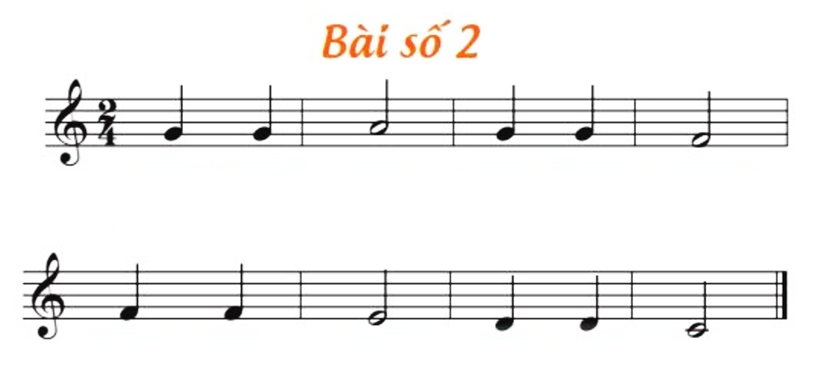 NHẠC ĐỆM
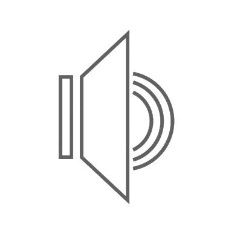 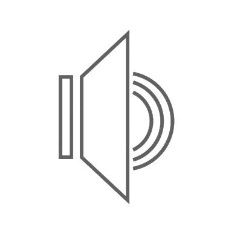 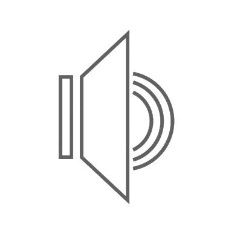 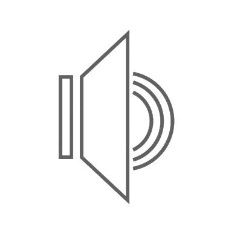 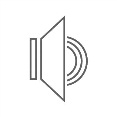 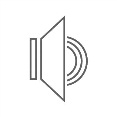 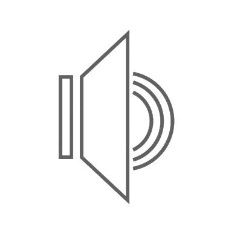 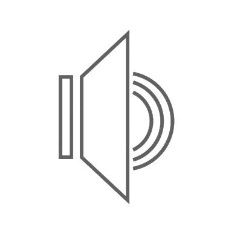 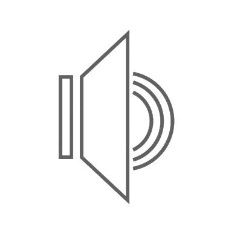 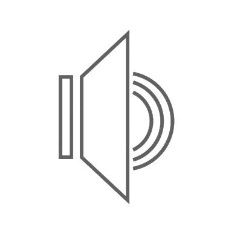 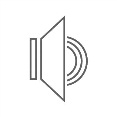 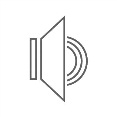 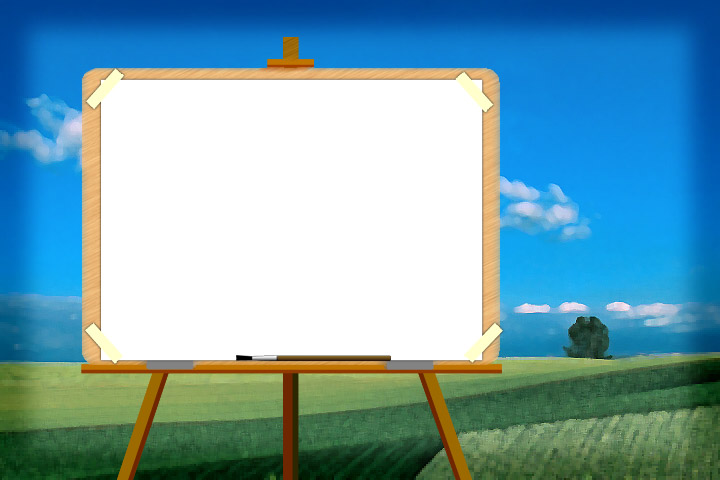 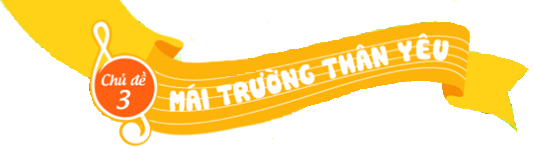 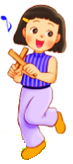 ÔN TẬP BÀI HÁT
HỌC SINH LỚP HAI CHĂM NGOAN
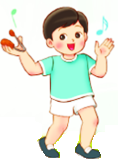 Hoàng Long
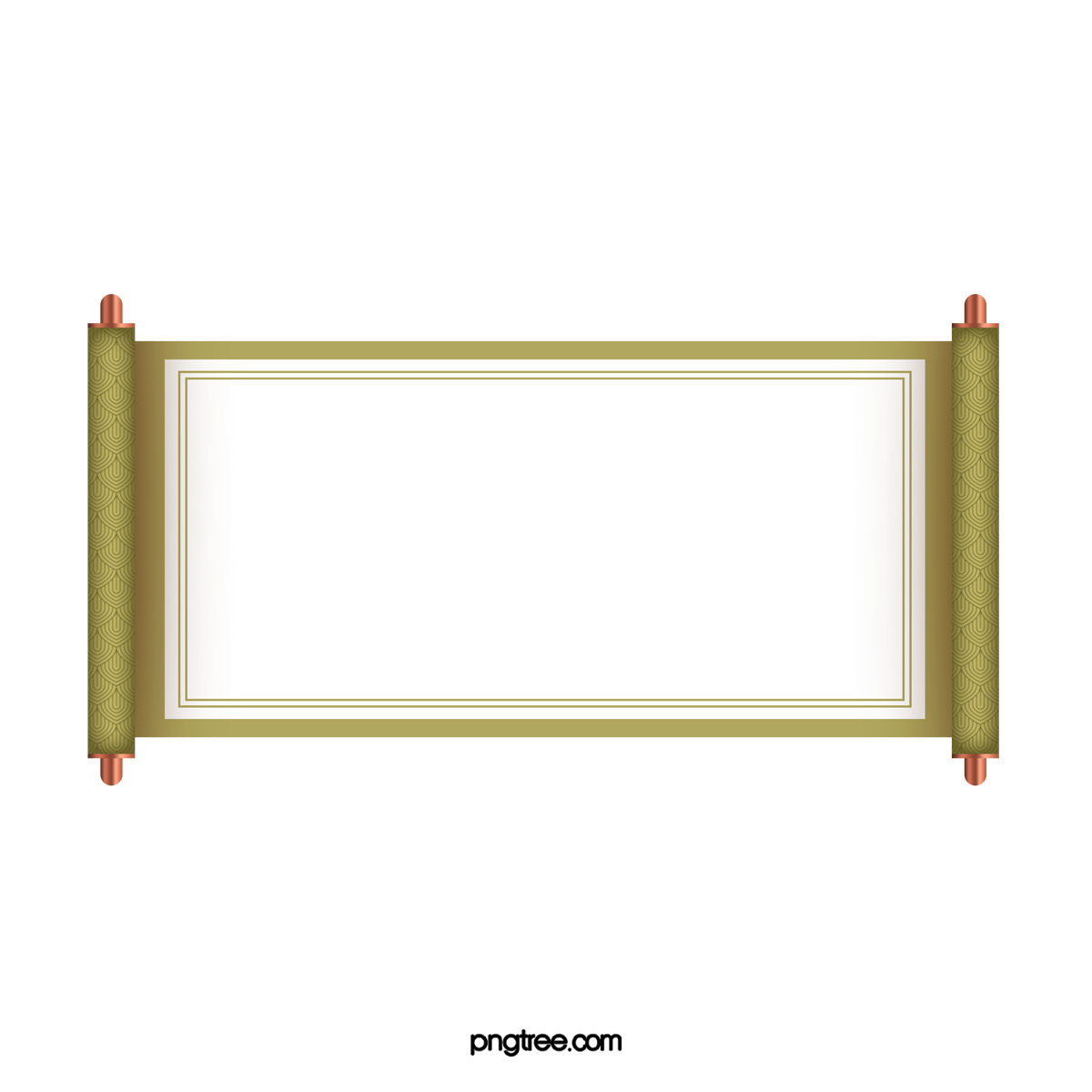 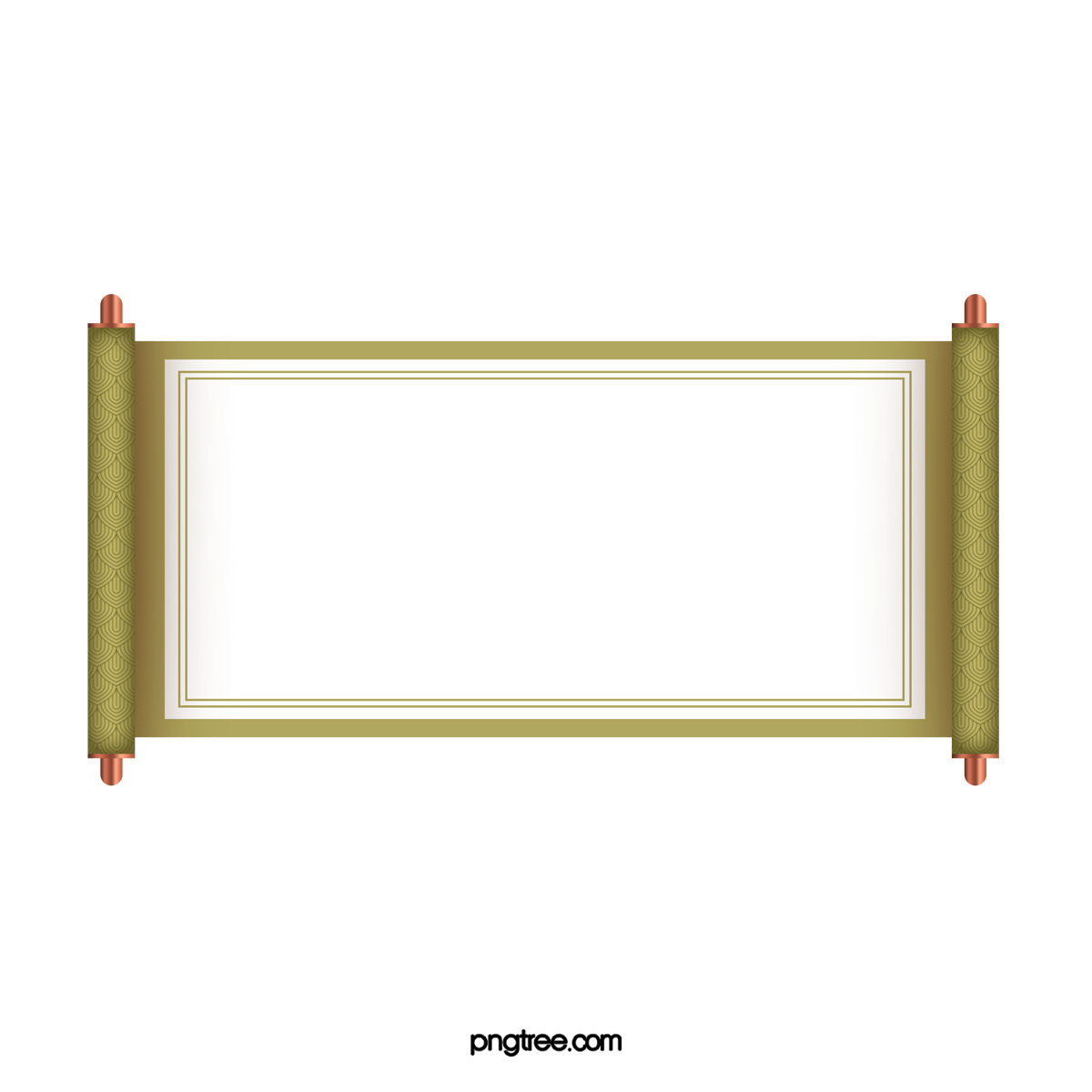 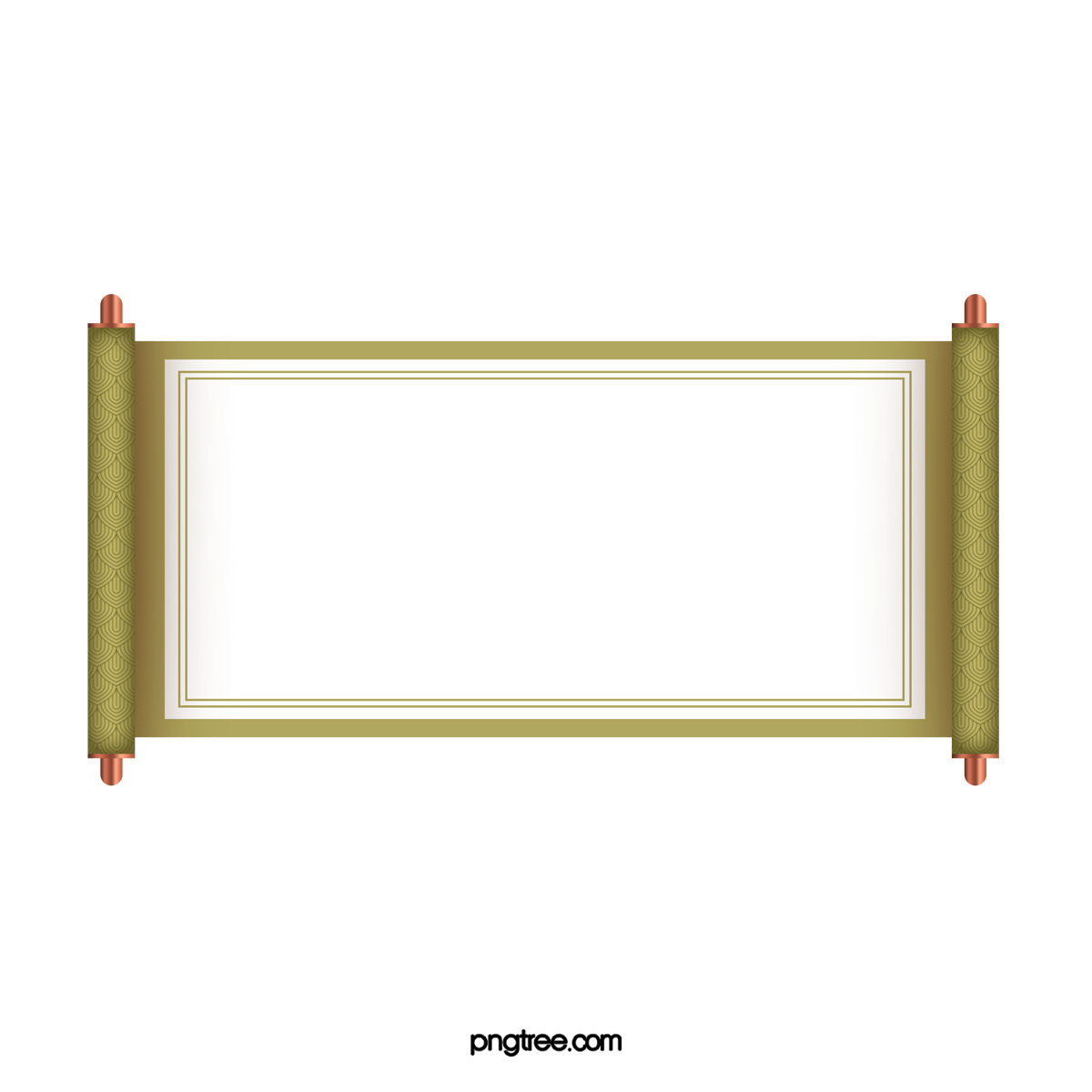 HỌC SINH LỚP HAI CHĂM NGOAN
Hoàng Long
HÁT THEO NHẠC ĐỆM
KẾT HỢP GÕ ĐỆM
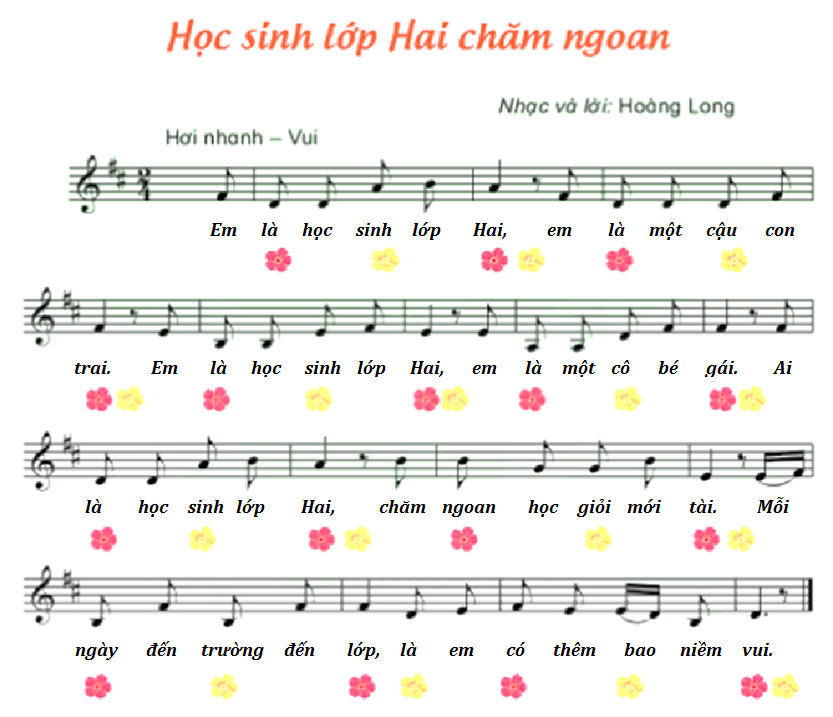 NHẠC ĐỆM
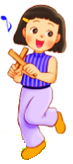 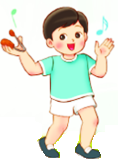 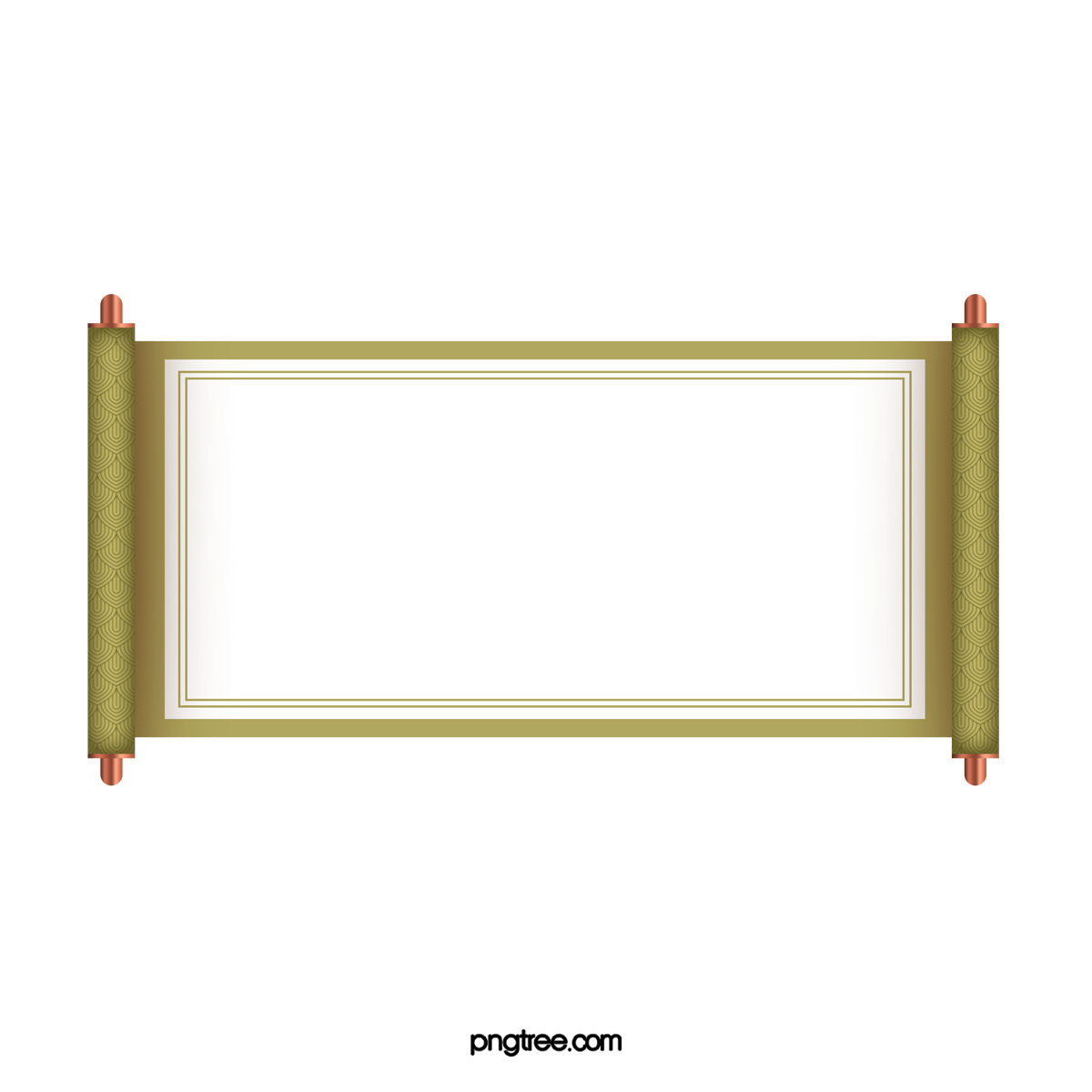 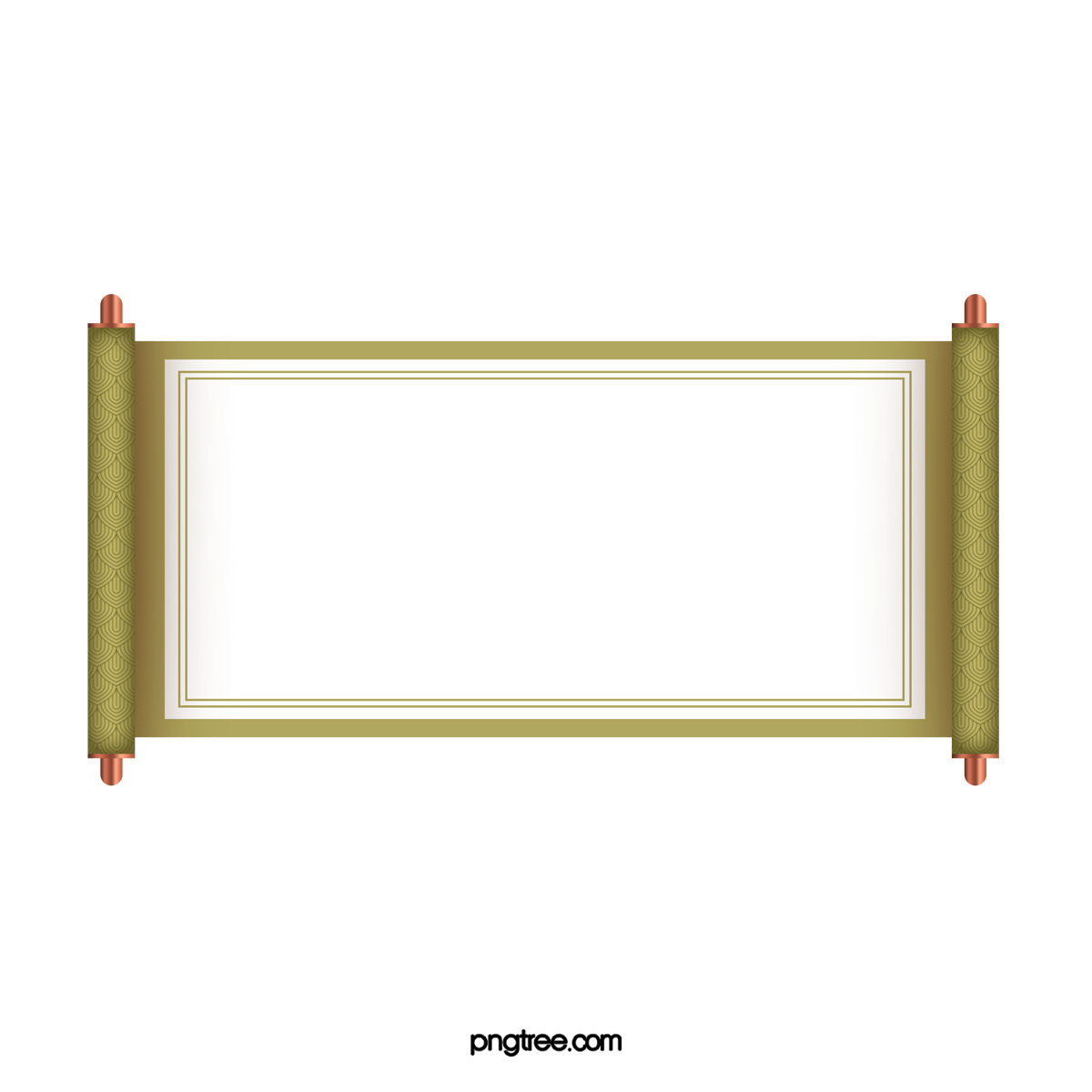 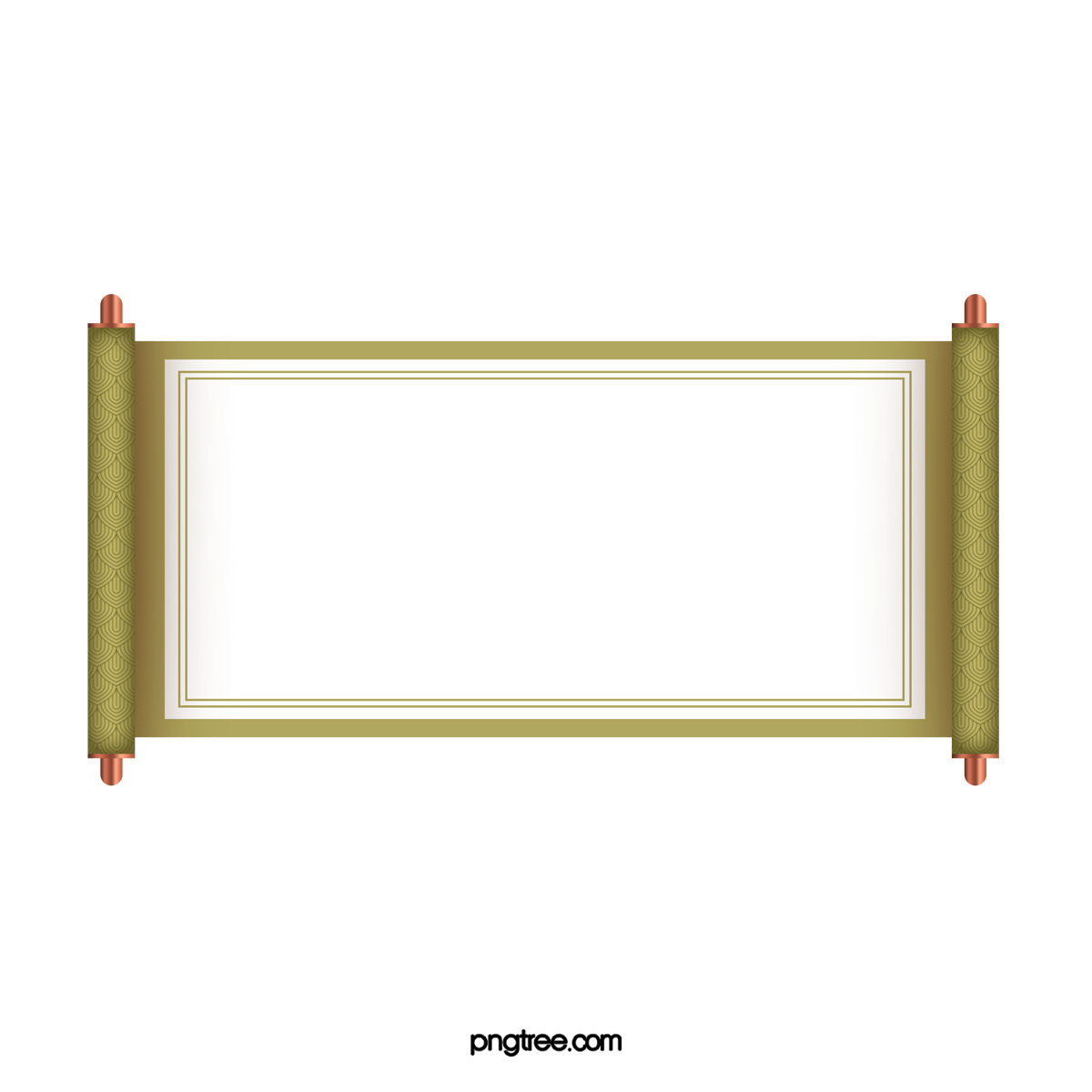 HỌC SINH LỚP HAI CHĂM NGOAN
Hoàng Long
HÁT KẾT HỢP
VẬN ĐỘNG CƠ THỂ
NHẠC ĐỆM
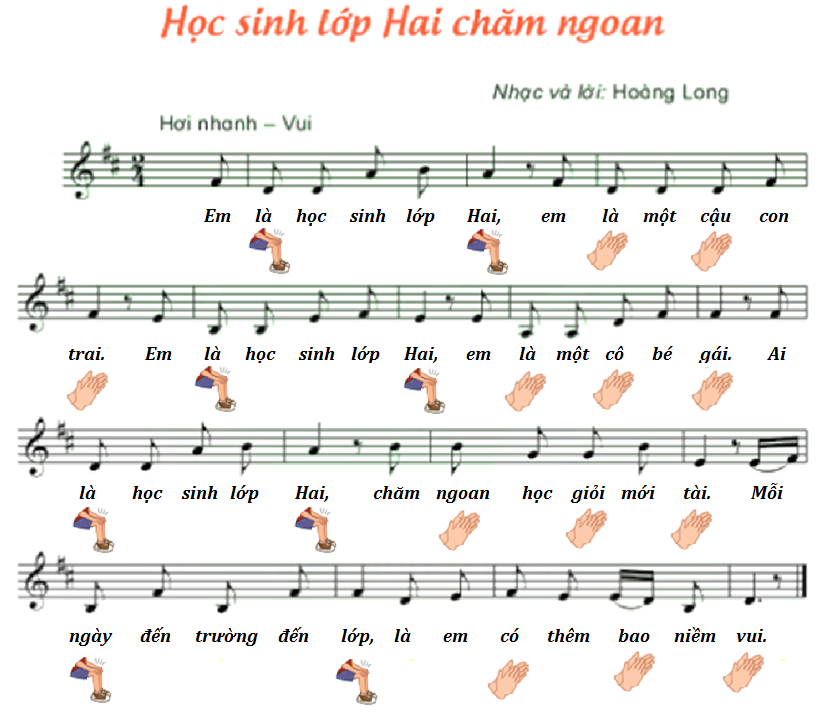 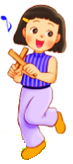 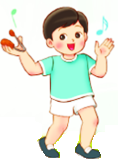 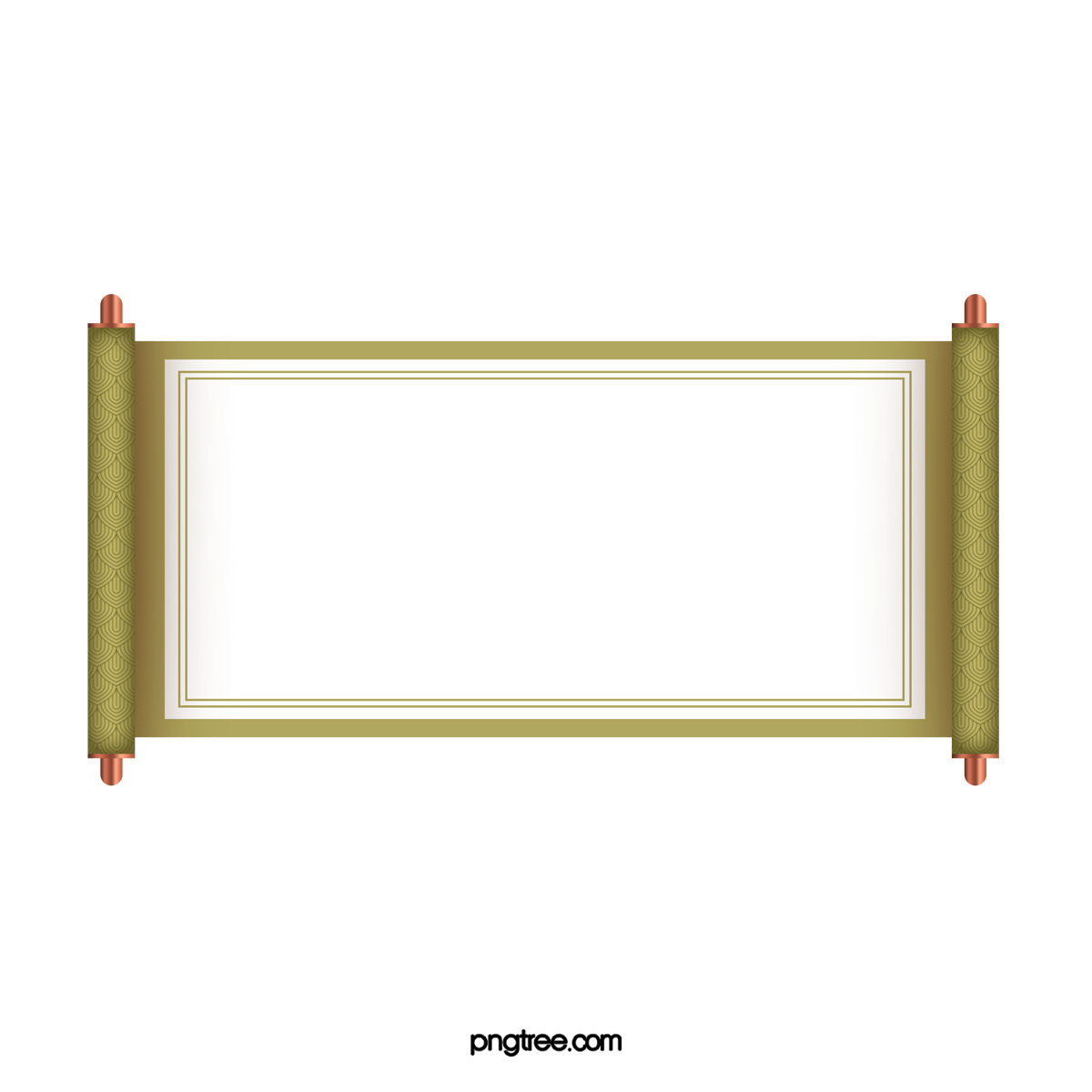 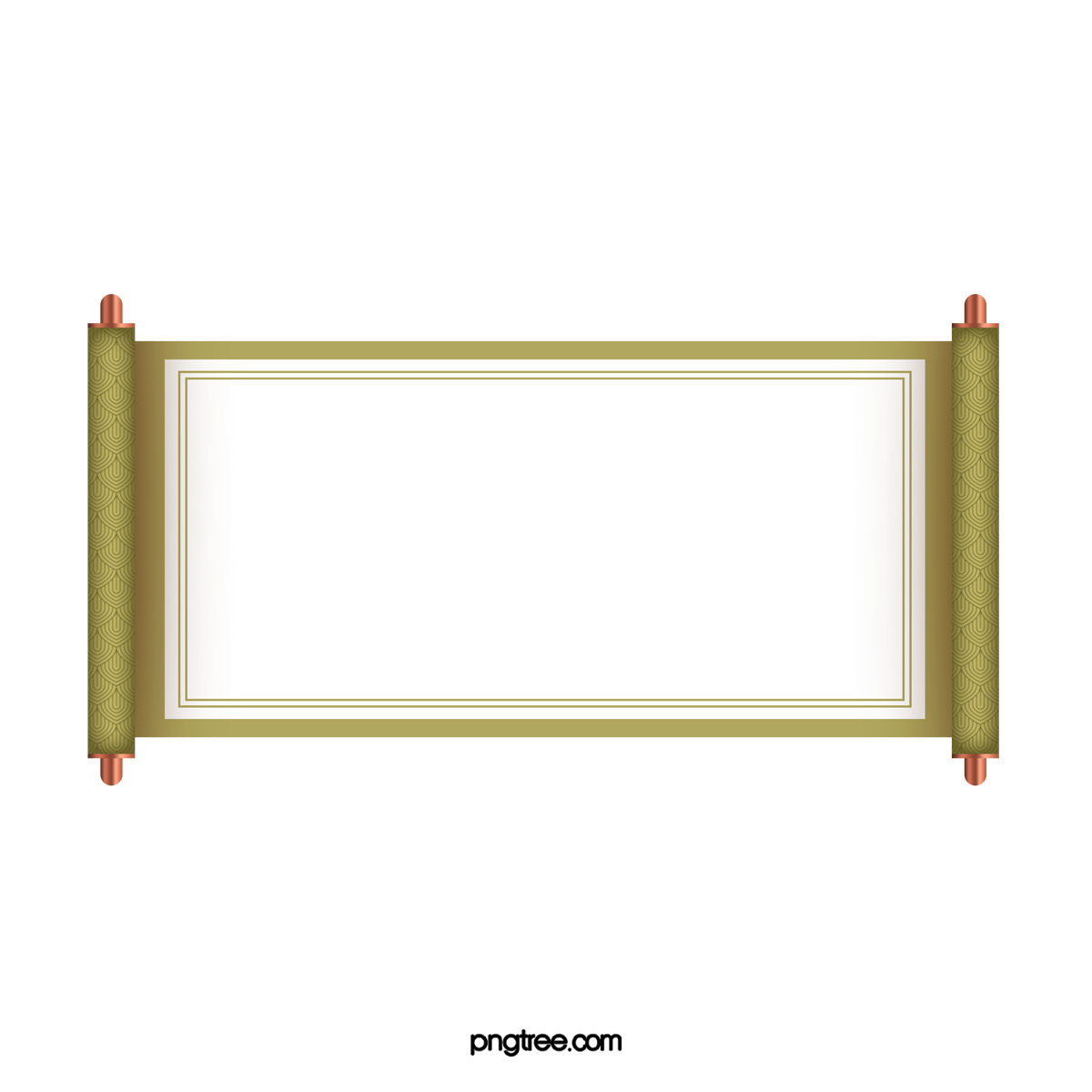 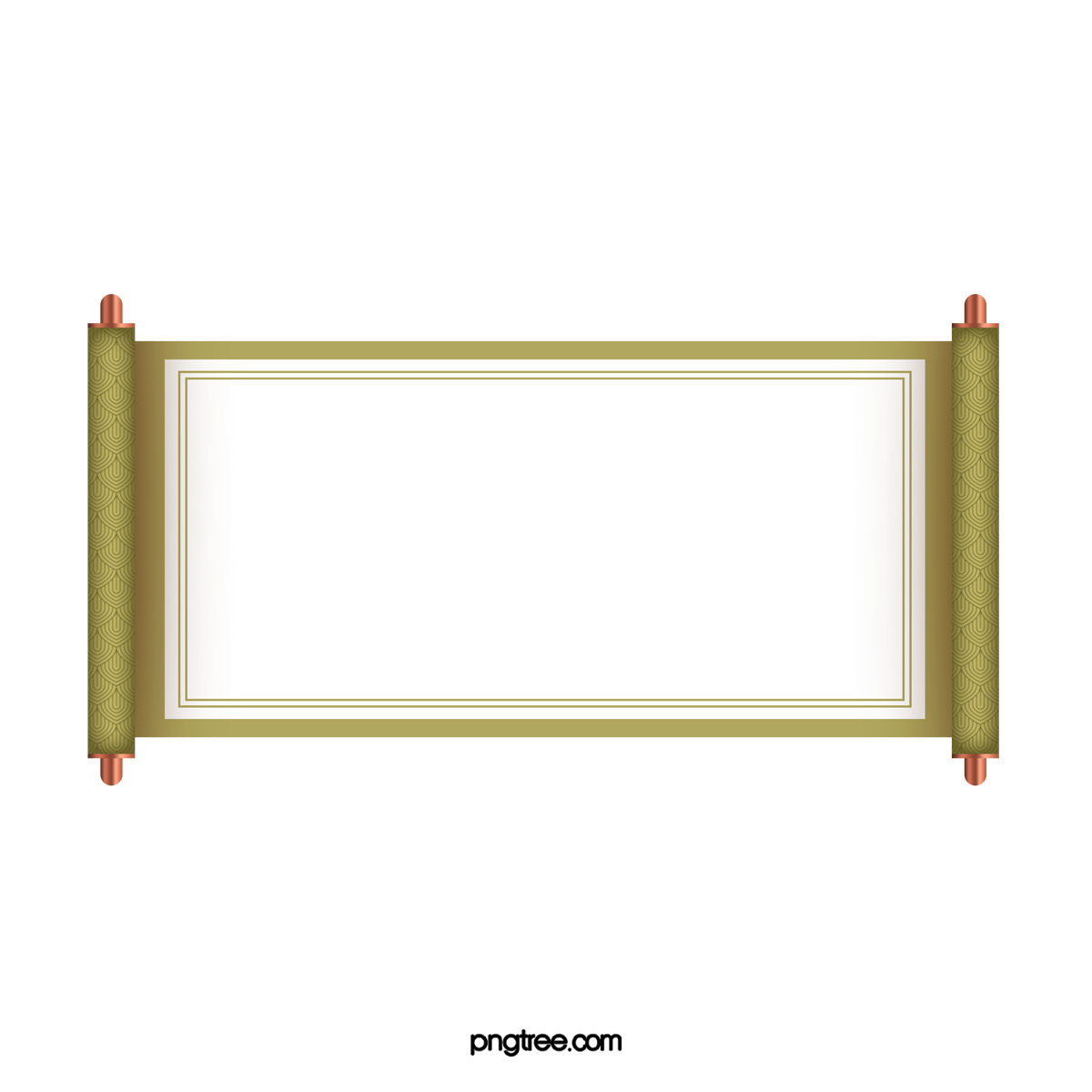 HỌC SINH LỚP HAI CHĂM NGOAN
Hoàng Long
HÁT NỐI TIẾP HÒA GIỌNG
NAM – NỮ
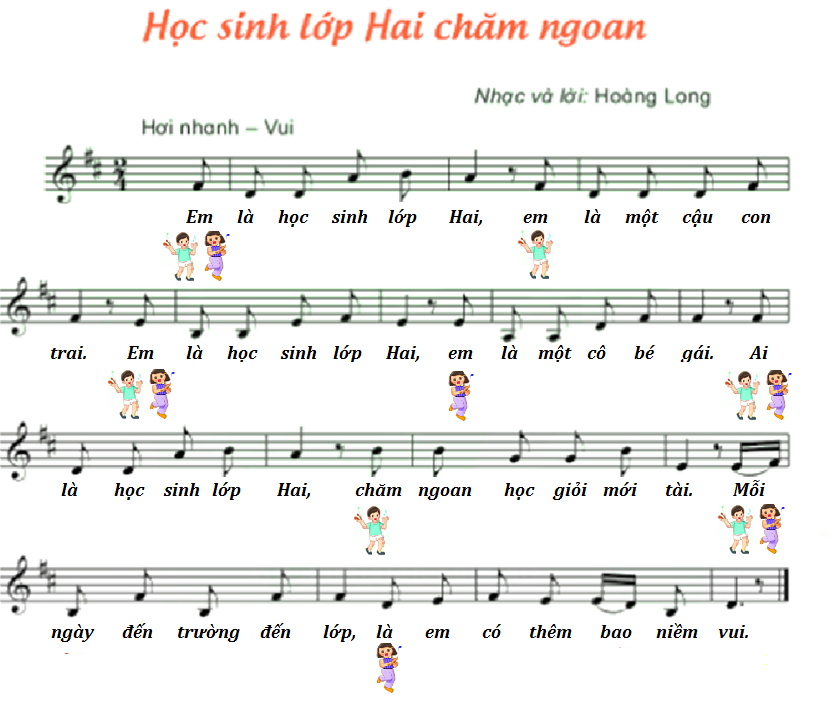 NHẠC ĐỆM
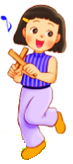 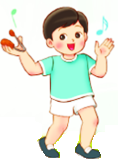 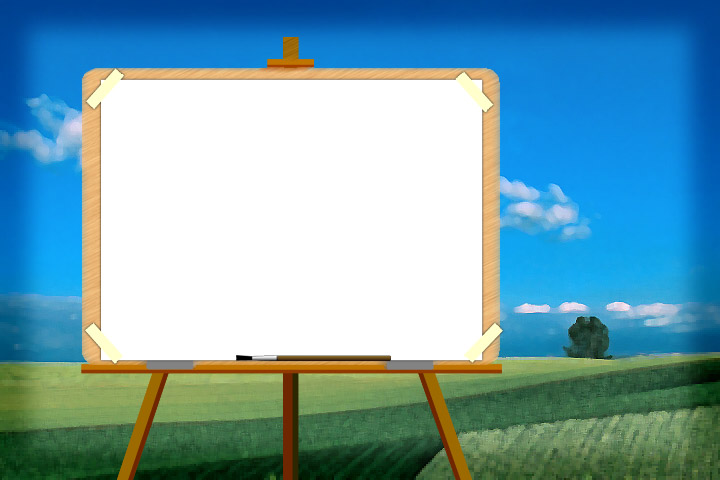 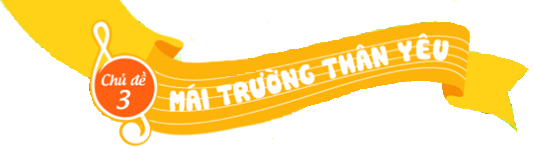 TIẾT 4
ÔN TẬP ĐỌC NHẠC:
BÀI SỐ 2
ÔN TẬP BÀI HÁT:
HỌC SINH LỚP HAI CHĂM NGOAN
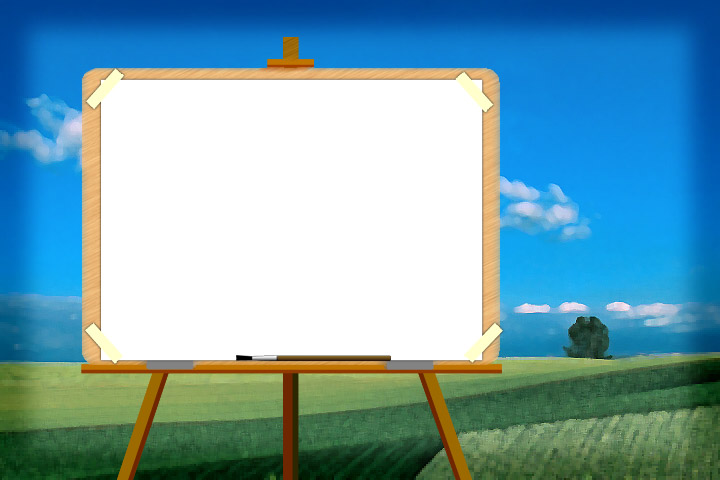 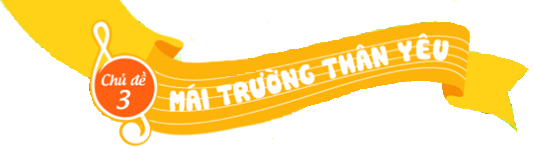 HÁT:
HỌC SINH LỚP HAI CHĂM NGOAN
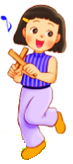 ĐỌC NHẠC:
BÀI SỐ 2
NGHE NHẠC:
Bài hát: VUI ĐẾN TRƯỜNG